Unit 8 Impulse and Momentum
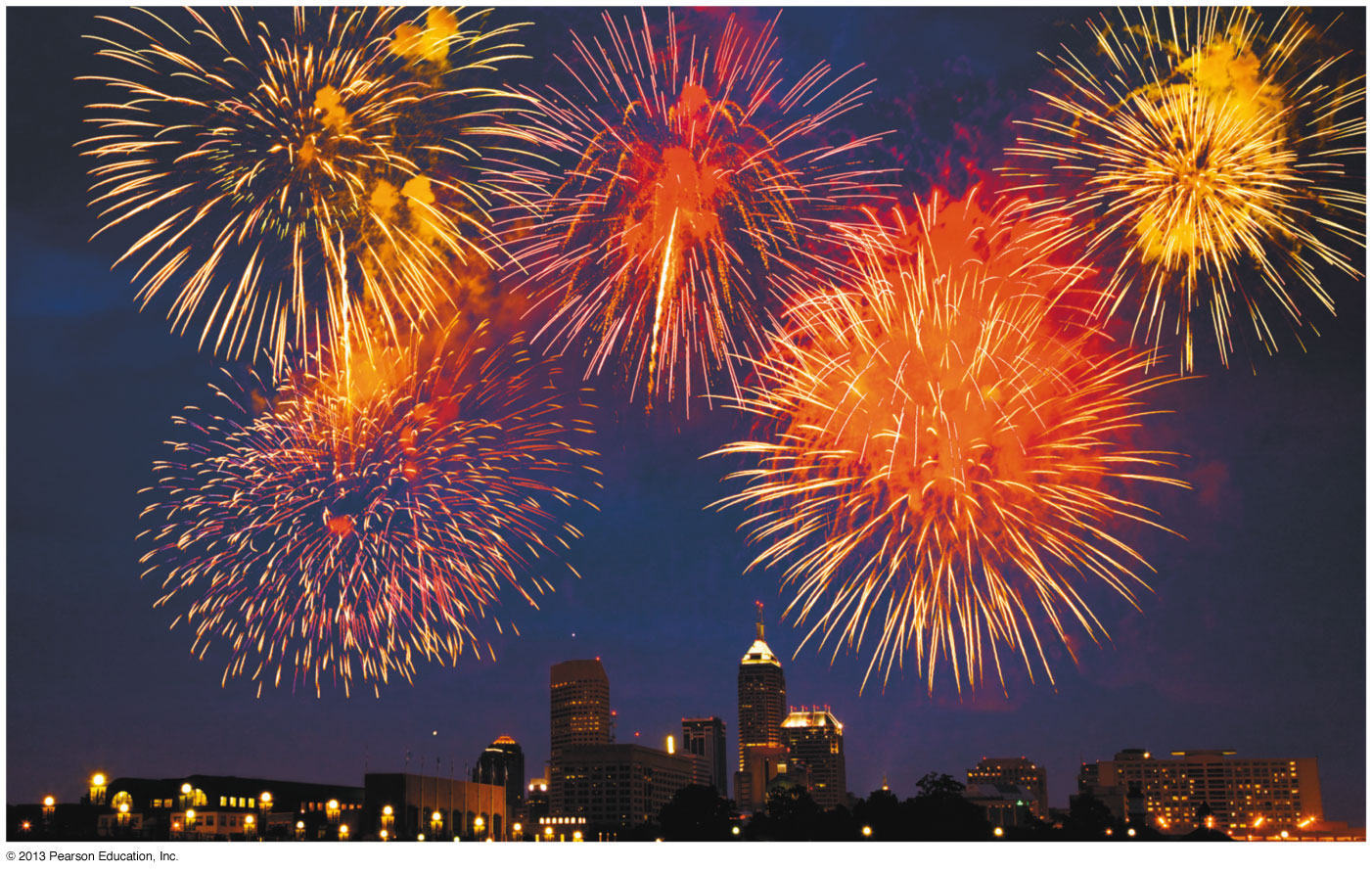 Unit Goal: To understand and apply the new concepts of impulse and momentum.
Slide 9-2
Chapter 9 Preview
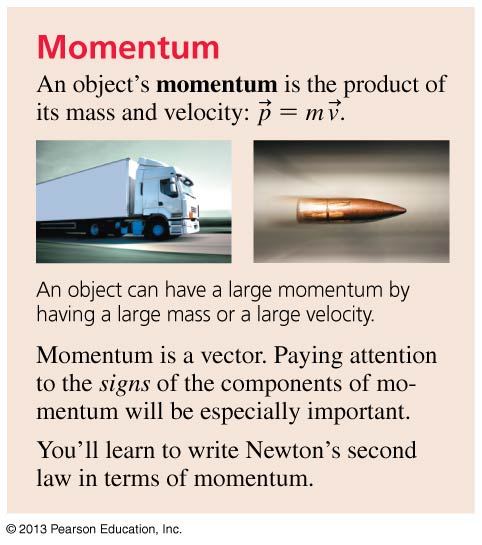 Slide 9-3
Chapter 9 Preview
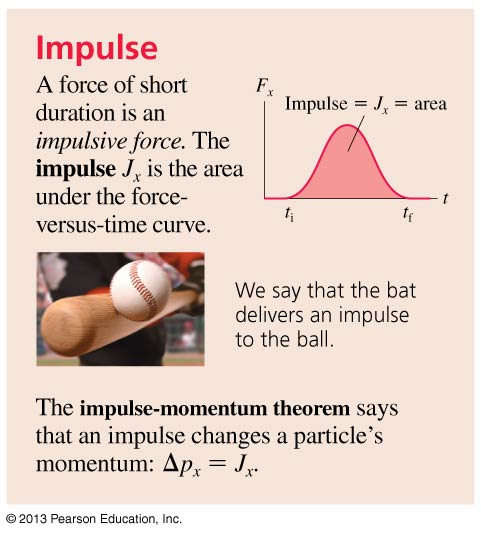 Slide 9-4
Chapter 9 Preview
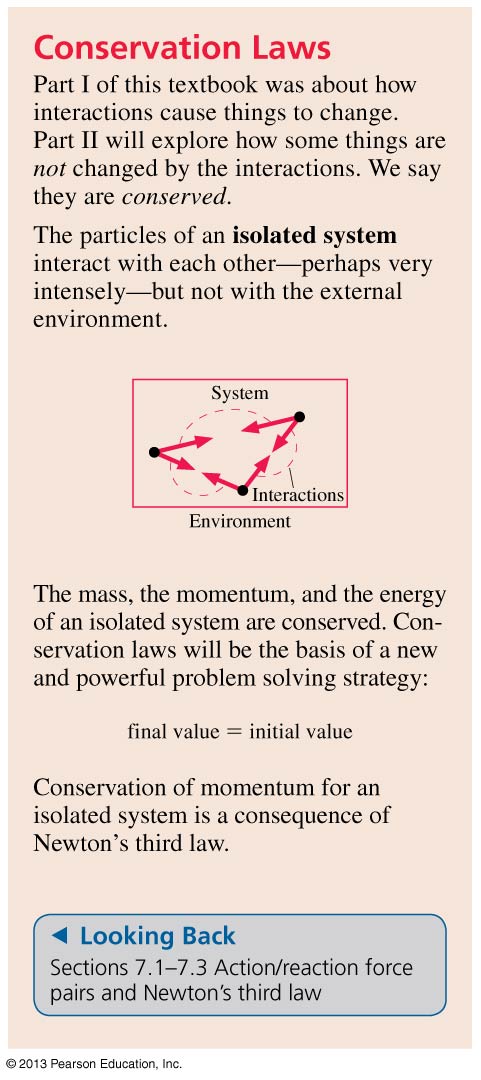 Slide 9-5
Chapter 9 Preview
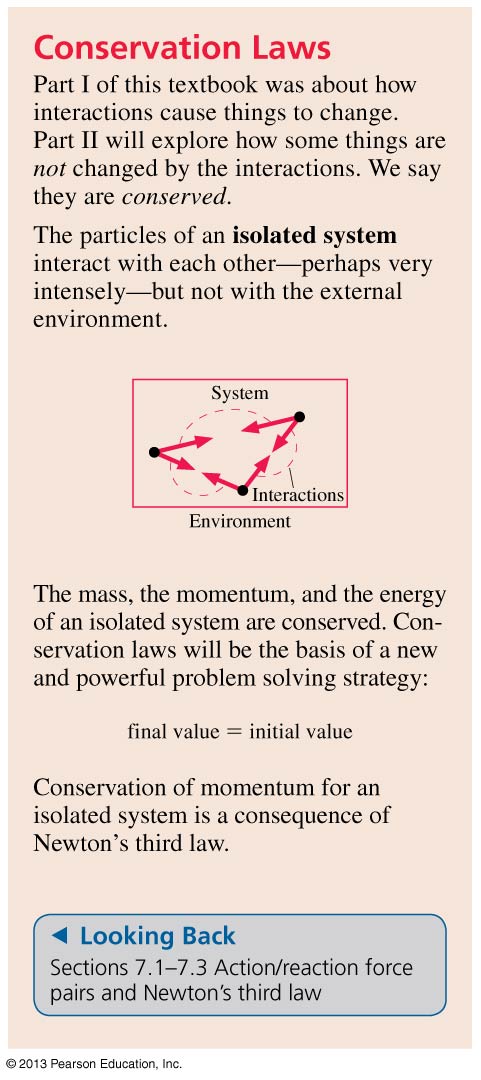 Slide 9-6
Chapter 9 Preview
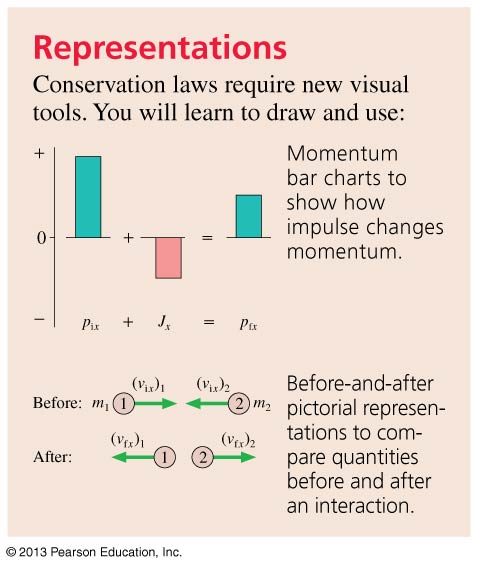 Slide 9-7
Chapter 9 Preview
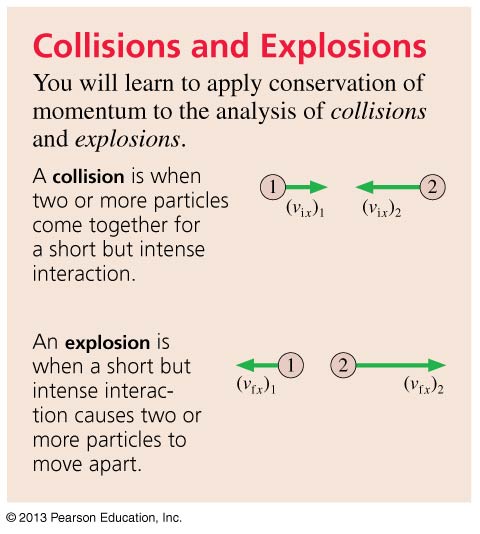 Slide 9-8
Reading Question 9.1
Momentum is
Mass times velocity.
½ mass times speed-squared. 
The area under the force curve in a force-versus-time graph.
Velocity per unit mass.
Slide 9-10
[Speaker Notes: Answer: A]
Reading Question 9.1
Momentum is
Mass times velocity.
½ mass times speed-squared. 
The area under the force curve in a force-versus-time graph.
Velocity per unit mass.
Slide 9-11
Reading Question 9.2
Impulse is
A force that is applied at a random time.
A force that is applied very suddenly.
The area under the force curve in a force-versus-time graph.
The time interval that a force lasts.
Slide 9-12
[Speaker Notes: Answer: C]
Reading Question 9.2
Impulse is
A force that is applied at a random time.
A force that is applied very suddenly.
The area under the force curve in a force-versus-time graph.
The time interval that a force lasts.
Slide 9-13
Reading Question 9.4
The total momentum of a system is conserved
Always.
If the system is isolated.
If the forces are conservative.
Never; it’s just an approximation.
Slide 9-16
[Speaker Notes: Answer: B]
Reading Question 9.4
The total momentum of a system is conserved
Always.
If the system is isolated.
If the forces are conservative.
Never; it’s just an approximation.
Slide 9-17
Reading Question 9.5
In an inelastic collision,

Impulse is conserved.
Momentum is conserved.
Force is conserved.
Energy is conserved.
Elasticity is conserved.
Slide 9-18
[Speaker Notes: Answer: B]
Reading Question 9.5
In an inelastic collision,

Impulse is conserved.
Momentum is conserved.
Force is conserved.
Energy is conserved.
Elasticity is conserved.
Slide 9-19
Momentum
The product of a particle’s mass and velocity is called the momentum of the particle:
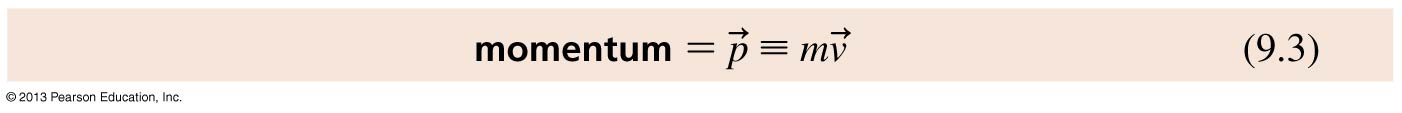 Momentum is a vector, with units of kg m/s.
A particle’s momentum vector can be decomposed into    x- and y-components.
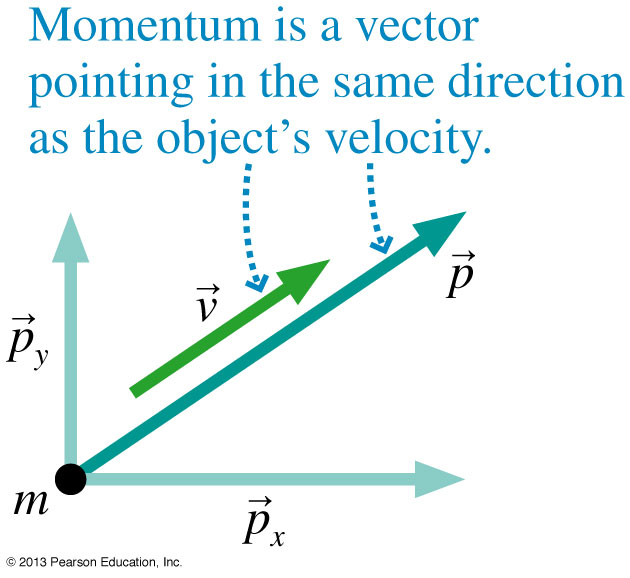 Slide 9-21
QuickCheck 9.1
The cart’s change of momentum px is

   –20 kg m/s.
   –10 kg m/s.
   0 kg m/s.
   10 kg m/s.
   30 kg m/s.
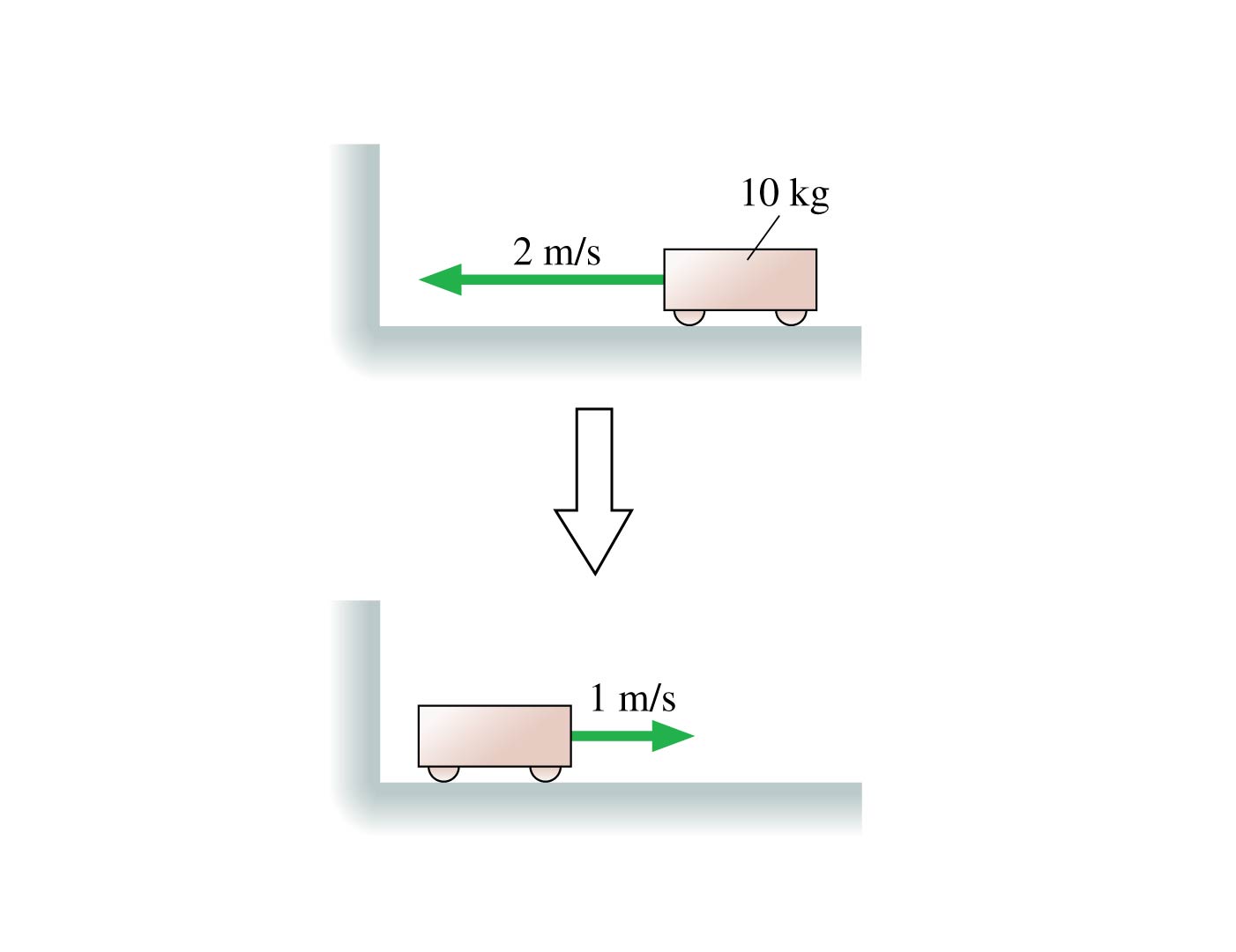 Slide 9-22
QuickCheck 9.1
The cart’s change of momentum px is

   –20 kg m/s.
   –10 kg m/s.
   0 kg m/s.
   10 kg m/s.
   30 kg m/s.
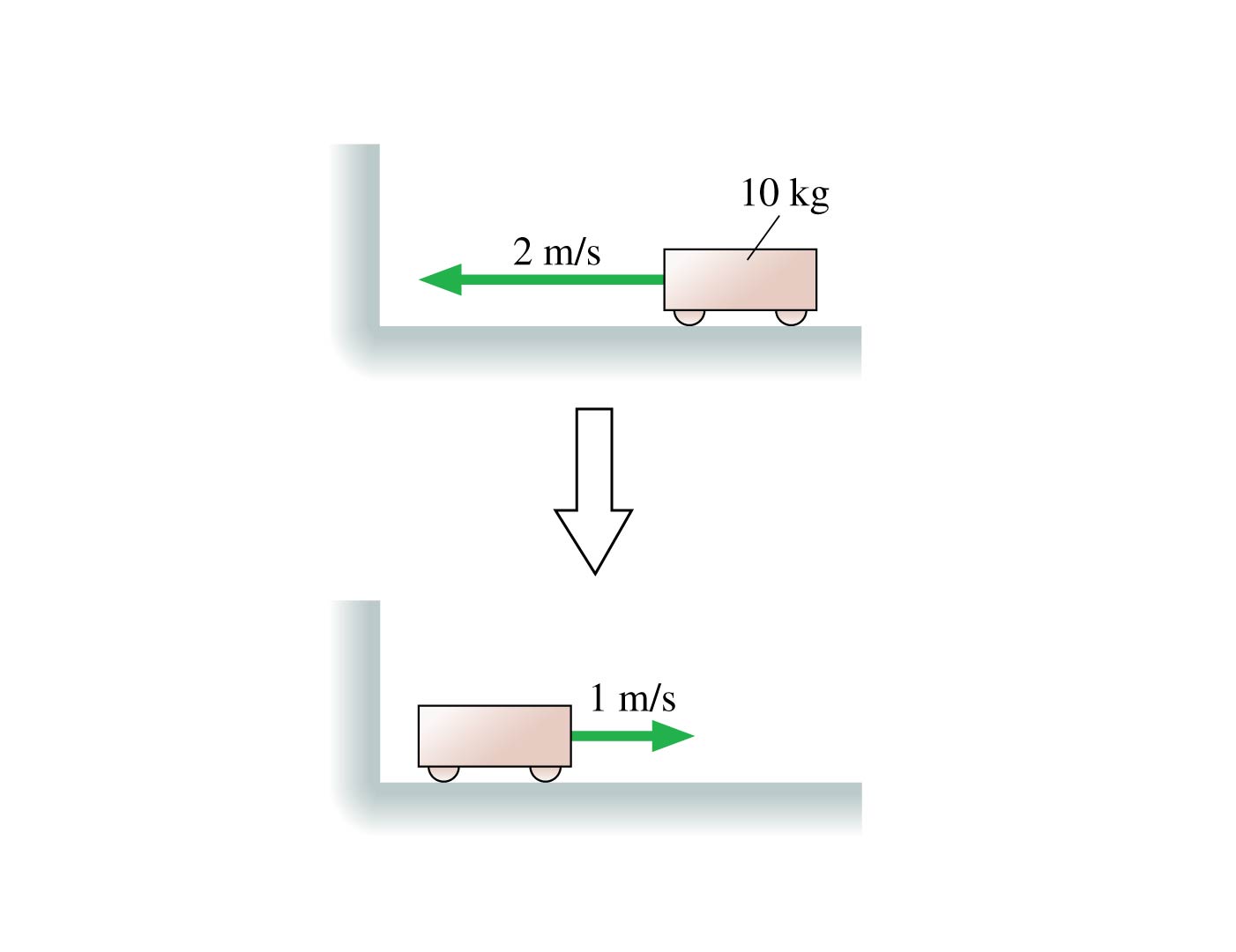 px = 10 kg m/s  (20 kg m/s) = 30 kg m/s
Negative initial momentum because motion is to the left and vx < 0.
Slide 9-23
Collisions
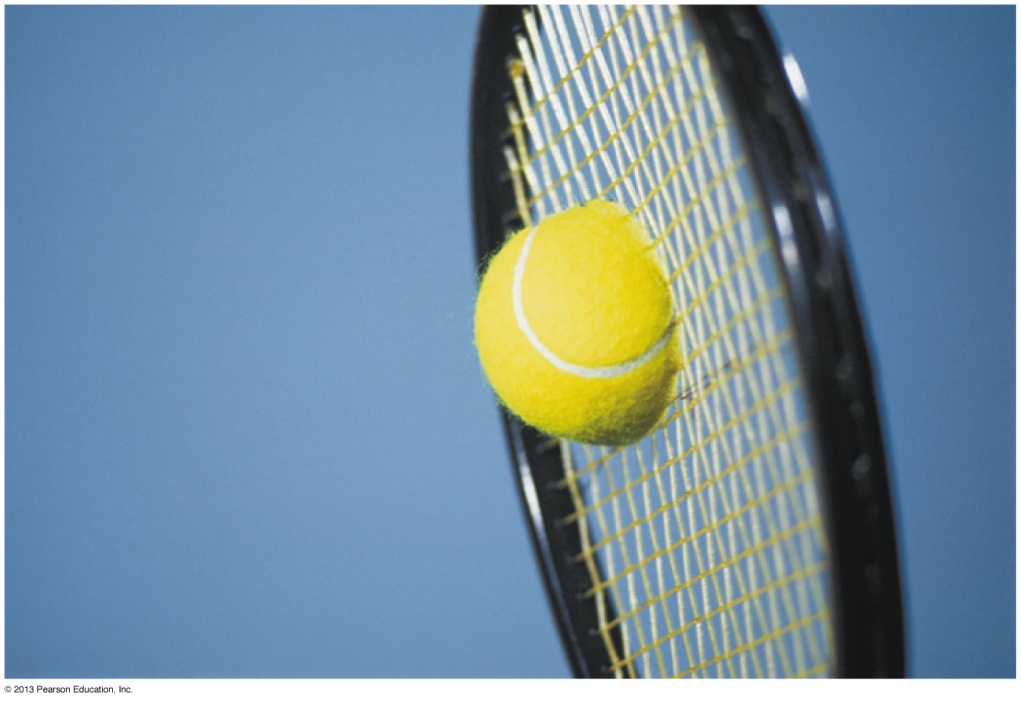 A collision is a short-duration interaction between two objects.
The collision between a tennis ball and a racket is quick, but it is not instantaneous.
Notice that the right side of the ball is flattened.
It takes time to compress the ball, and more time for the ball to re-expand as it leaves the racket.
Slide 9-24
Atomic Model of a Collision
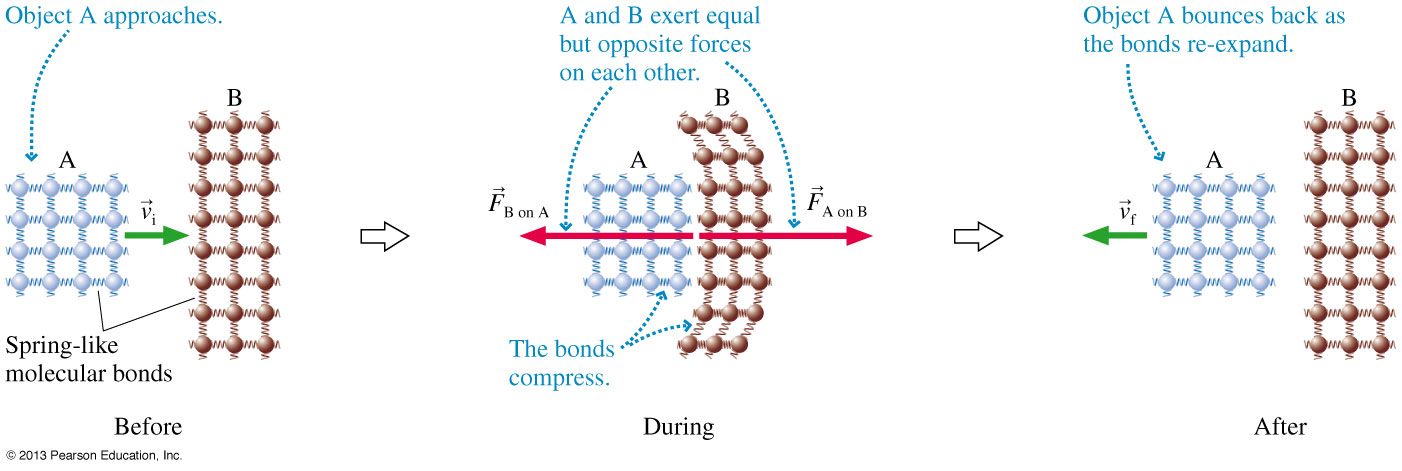 Slide 9-25
Impulse During a Collision
A large force exerted for a small interval of time is called an impulsive force.
The figure shows a particle with initial velocity     .
The particle experiences an impulsive force of short duration t.
The particle leaves with final velocity     .
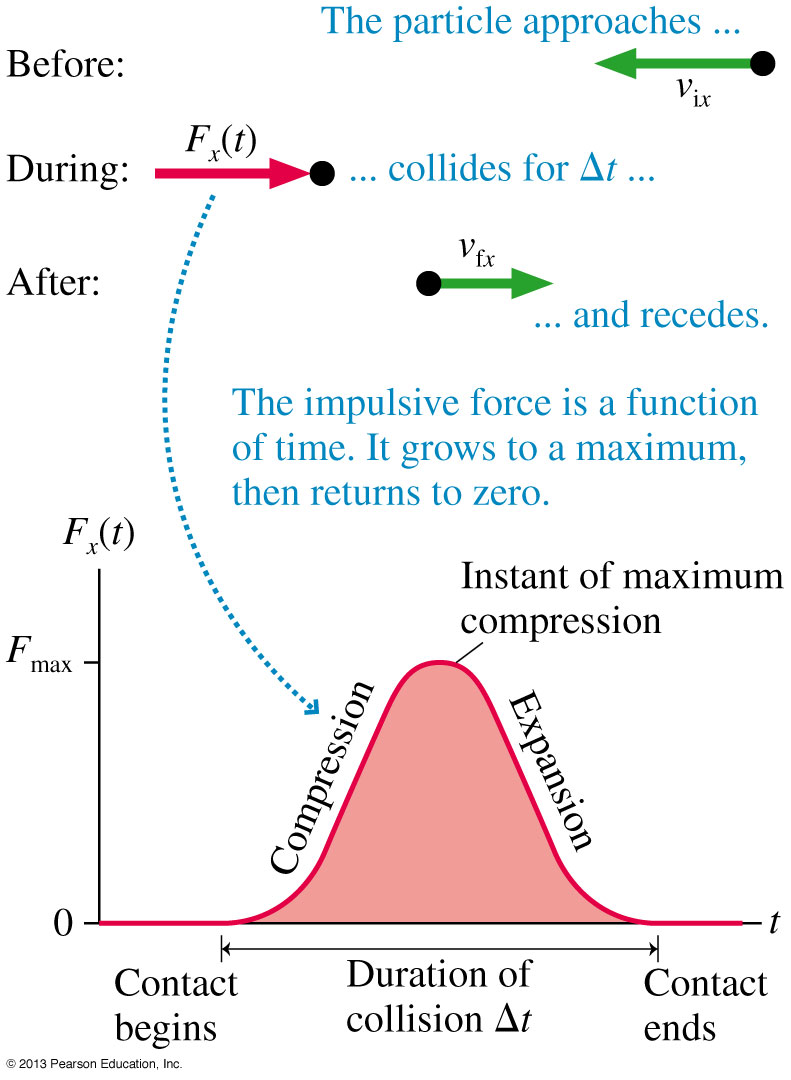 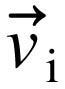 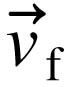 Slide 9-26
Impulse
Newton’s second law may be formulated in terms of momentum rather than acceleration:
Rearranging, we have:
We define the right-hand side to be the impulse.
Impulse has units of N s, which are equivalent to kg m/s.
Slide 9-27
The Impulse-Momentum Theorem
A particle experiences an impulsive force in the x-direction.
The impulse delivered to the particle is equal to the change in the particle’s momentum.
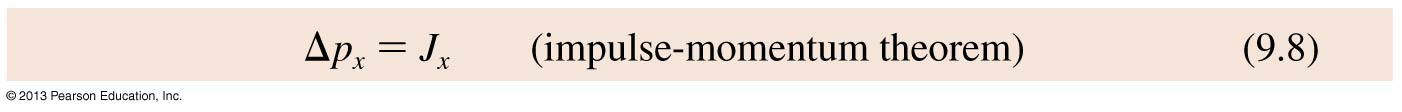 Slide 9-29
The Impulse-Momentum Theorem
A rubber ball bounces off a wall.
The ball is initially traveling toward the right, so vix and pix are positive.
After the bounce, vfx and pfx are negative.
The force on the ball is toward the left, so Fx is negative.
In this example, the impulse, or area under the force curve, has a negative value.
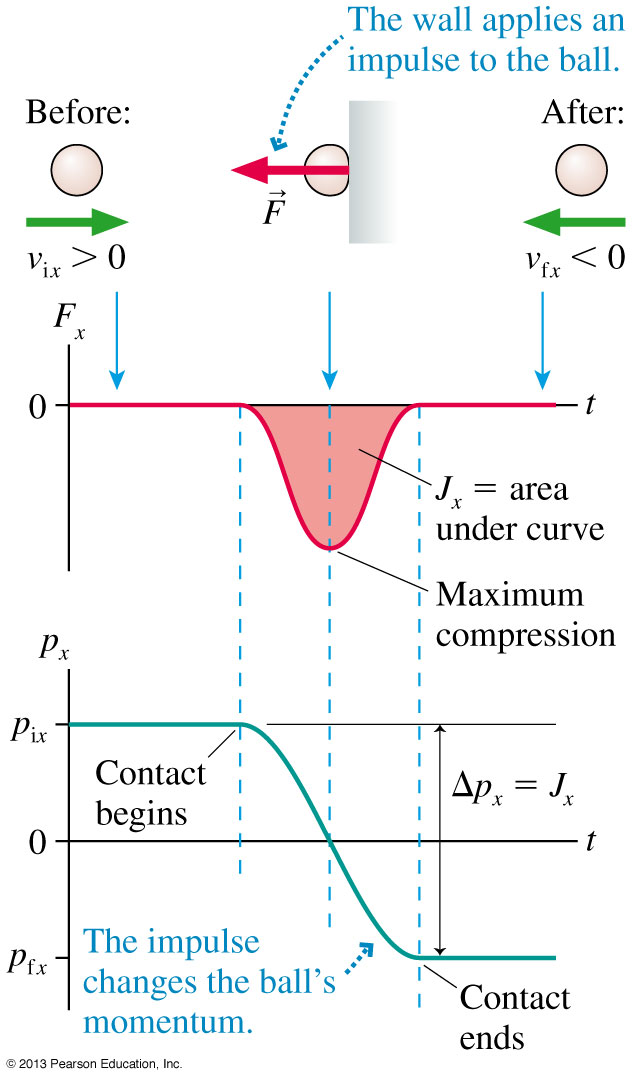 Slide 9-30
QuickCheck 9.2
A 2.0 kg object moving to the right with speed 0.50 m/s experiences the force shown. What are the object’s speed and direction after the force ends?

    0.50 m/s left.
    At rest.
    0.50 m/s right.
    1.0 m/s right.
    2.0 m/s right.
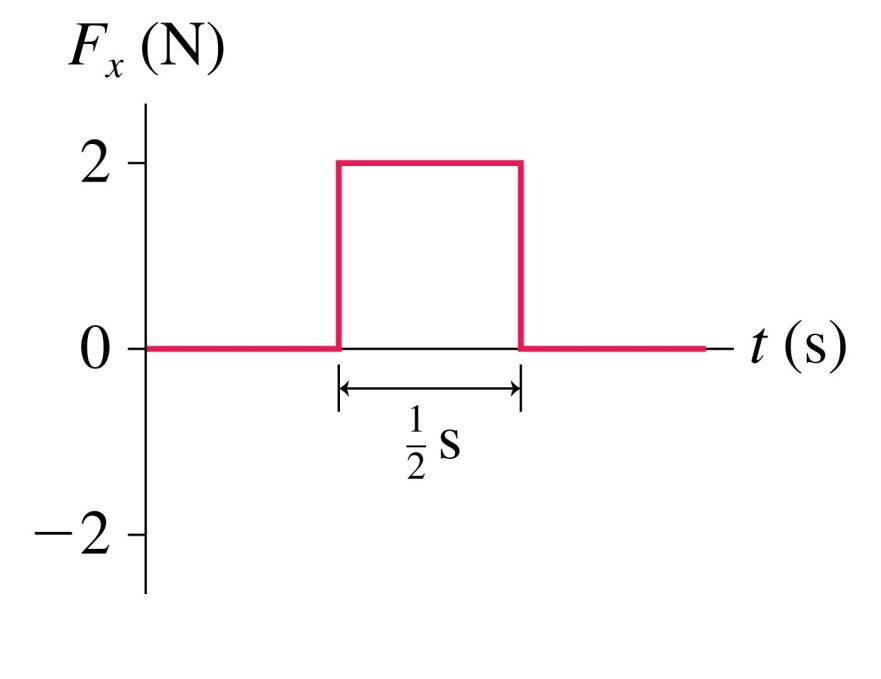 Slide 9-31
QuickCheck 9.2
A 2.0 kg object moving to the right with speed 0.50 m/s experiences the force shown. What are the object’s speed and direction after the force ends?

    0.50 m/s left.
    At rest.
    0.50 m/s right.
    1.0 m/s right.
    2.0 m/s right.
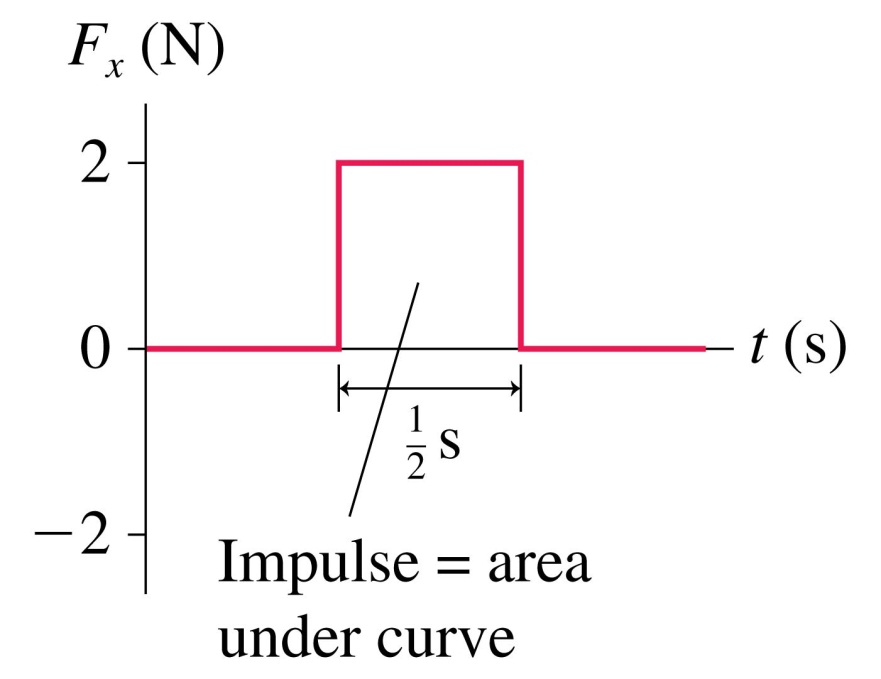 px = Jx or pfx = pix + Jx
Slide 9-32
QuickCheck 9.3
A 2.0 kg object moving to the right with speed 0.50 m/s experiences the force shown. What are the object’s speed and direction after the force ends?

    0.50 m/s left.
    At rest.
    0.50 m/s right.
    1.0 m/s right.
    2.0 m/s right.
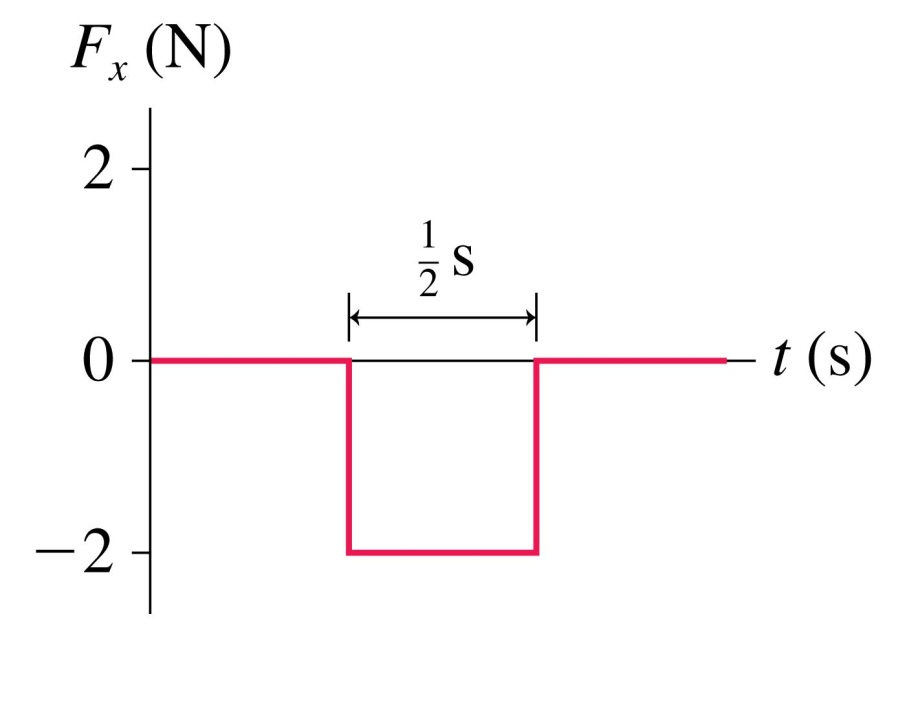 Slide 9-33
QuickCheck 9.3
A 2.0 kg object moving to the right with speed 0.50 m/s experiences the force shown. What are the object’s speed and direction after the force ends?

    0.50 m/s left.
    At rest.
    0.50 m/s right
    1.0 m/s right.
    2.0 m/s right.
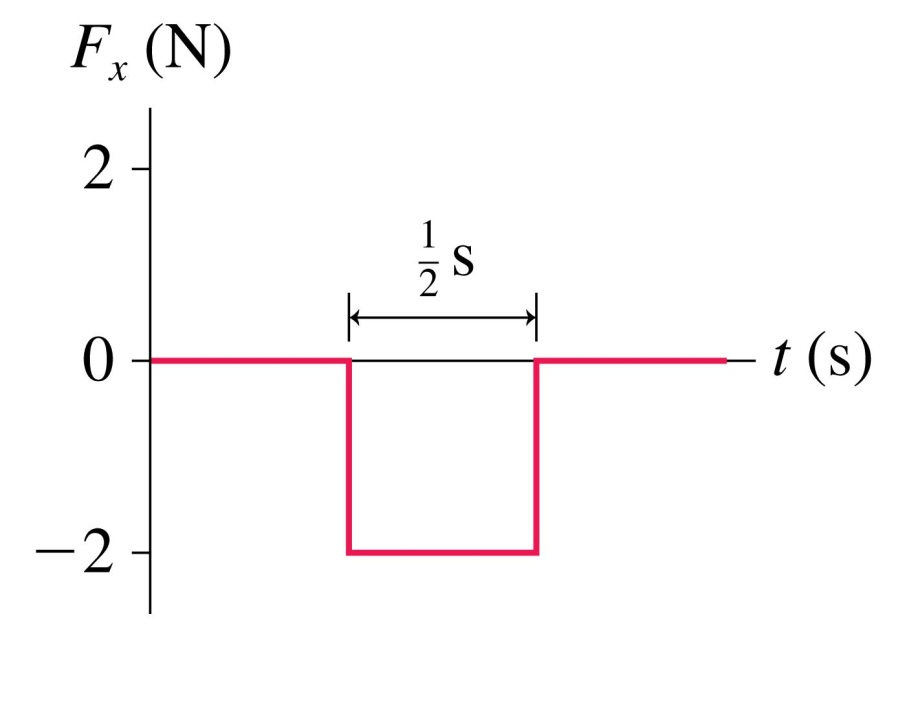 Slide 9-34
Momentum Bar Charts
Impulse Jx transfers momentum to an object.
If an object has an initial momentum of 2 kg m/s, a +1 kg m/s impulse exerted on the object increases its momentum to 3 kg m/s.
pfx = pix + Jx
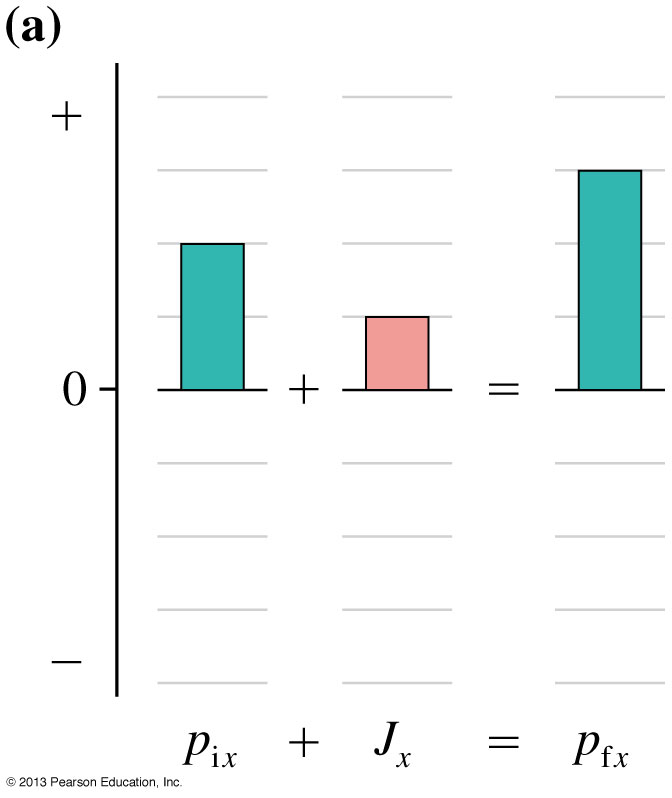 We can represent this “momentum accounting” with a momentum bar chart.
The figure shows how one 1 unit of impulse adds to 2 units of initial momentum to give 3 units of final momentum.
Slide 9-35
Momentum Bar Charts
A rubber ball is initially moving to the right with pix = +2 kg m/s.
It collides with a wall which delivers an impulse of Jx = 4 N s.
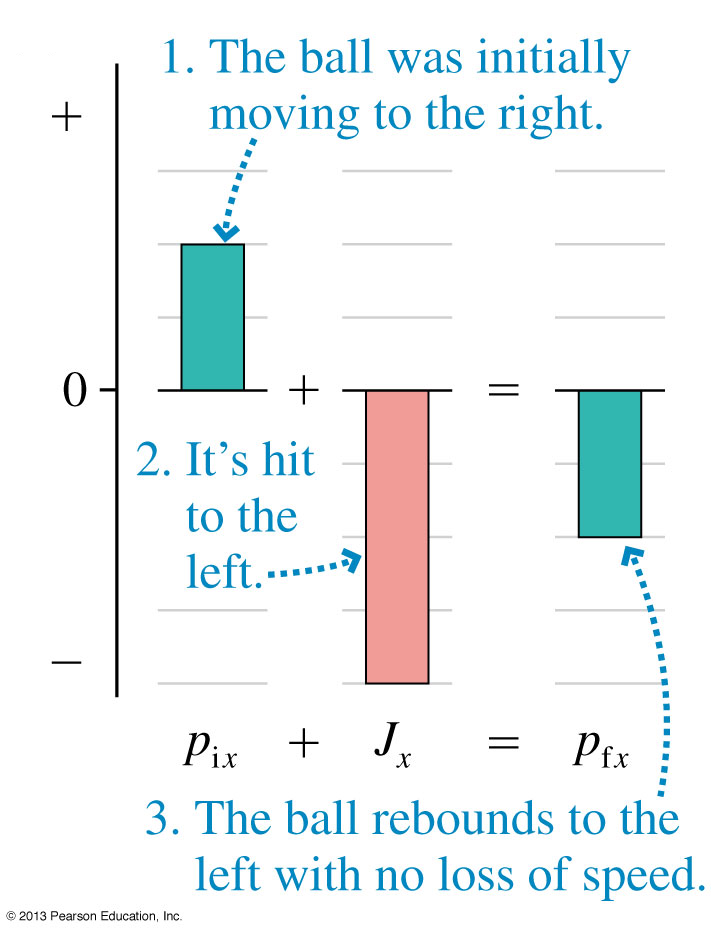 The figure shows the momentum bar chart to help analyze this collision.
The final momentum is pfx = 2 kg m/s.
Slide 9-36
1
2
1
4
QuickCheck 9.4
A force pushes the cart for 1 s, starting from rest. To achieve the same speed with a force half as big, the force would need to push for
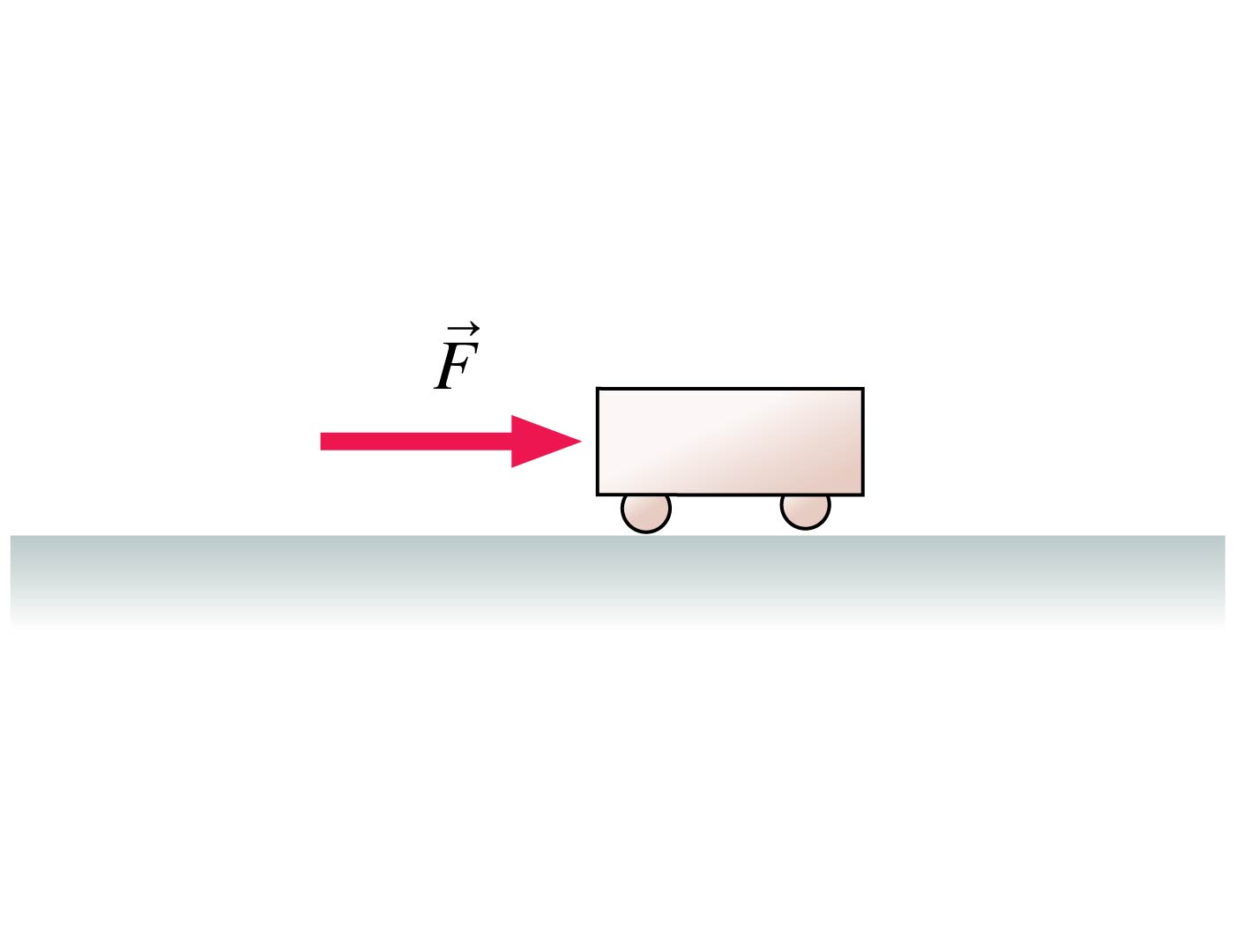 s.
     s.
  1 s.
  2 s.
  4 s.
Slide 9-37
1
2
1
4
QuickCheck 9.4
A force pushes the cart for 1 s, starting from rest. To achieve the same speed with a force half as big, the force would need to push for
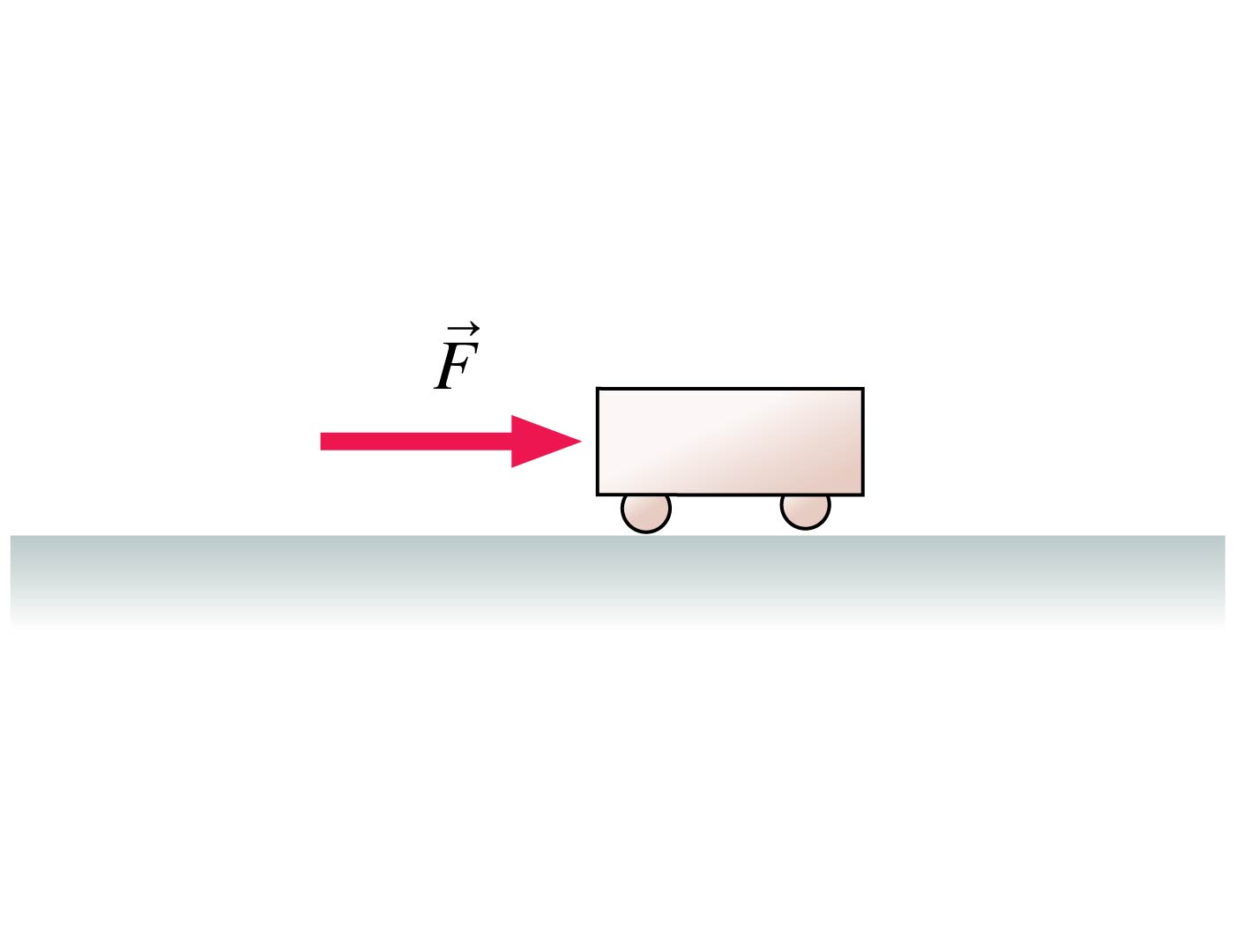 s.
     s.
  1 s.
  2 s.
  4 s.
Slide 9-38
QuickCheck 9.5
A light plastic cart and a heavy steel cart are both pushed with the same force for 1.0 s, starting from rest. After the force is removed, the momentum of the light plastic cart is ________ that of the heavy steel cart.
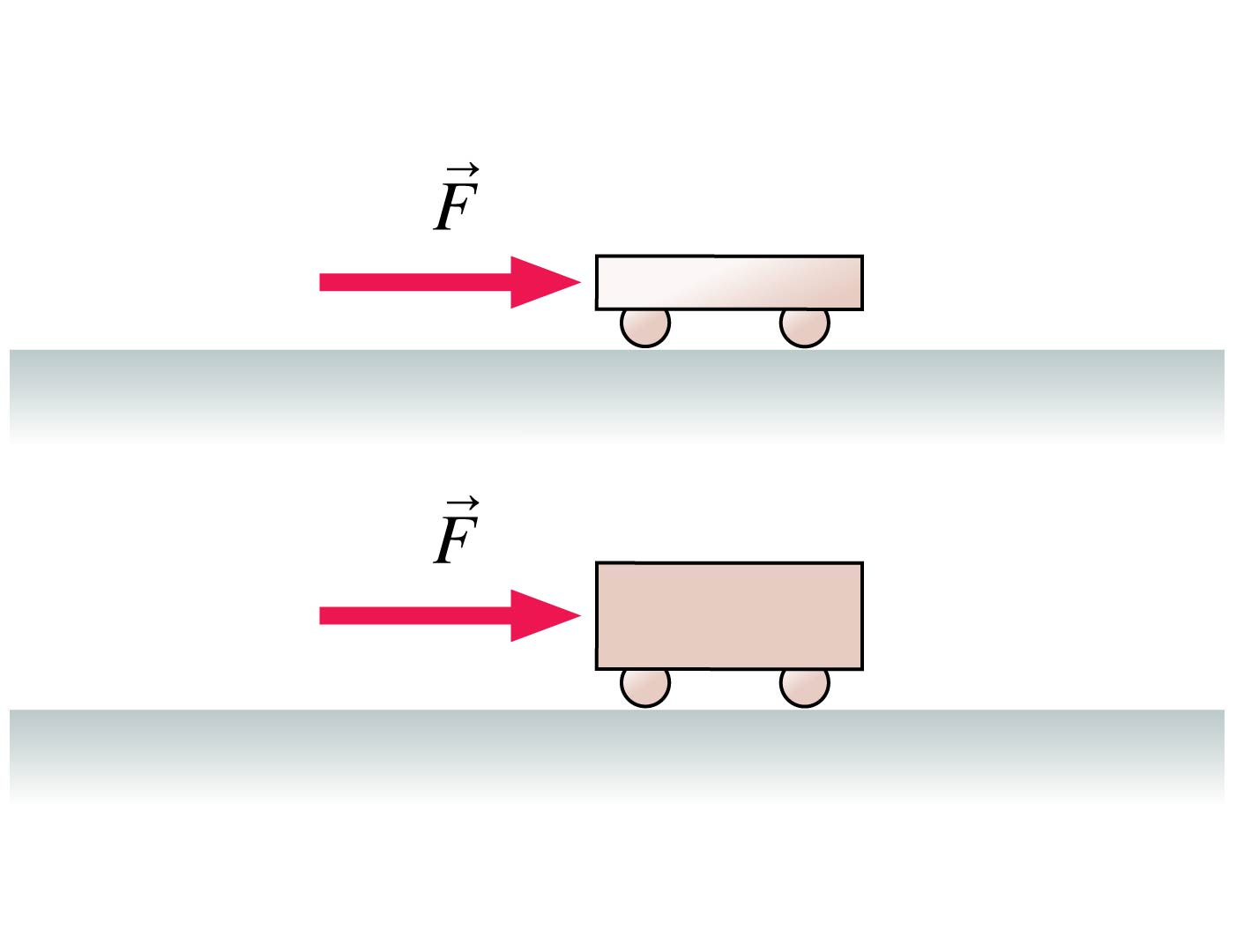 greater than
equal to
less than
Can’t say. It depends on how big the force is.
Slide 9-39
QuickCheck 9.5
A light plastic cart and a heavy steel cart are both pushed with the same force for 1.0 s, starting from rest. After the force is removed, the momentum of the light plastic cart is ________ that of the heavy steel cart.
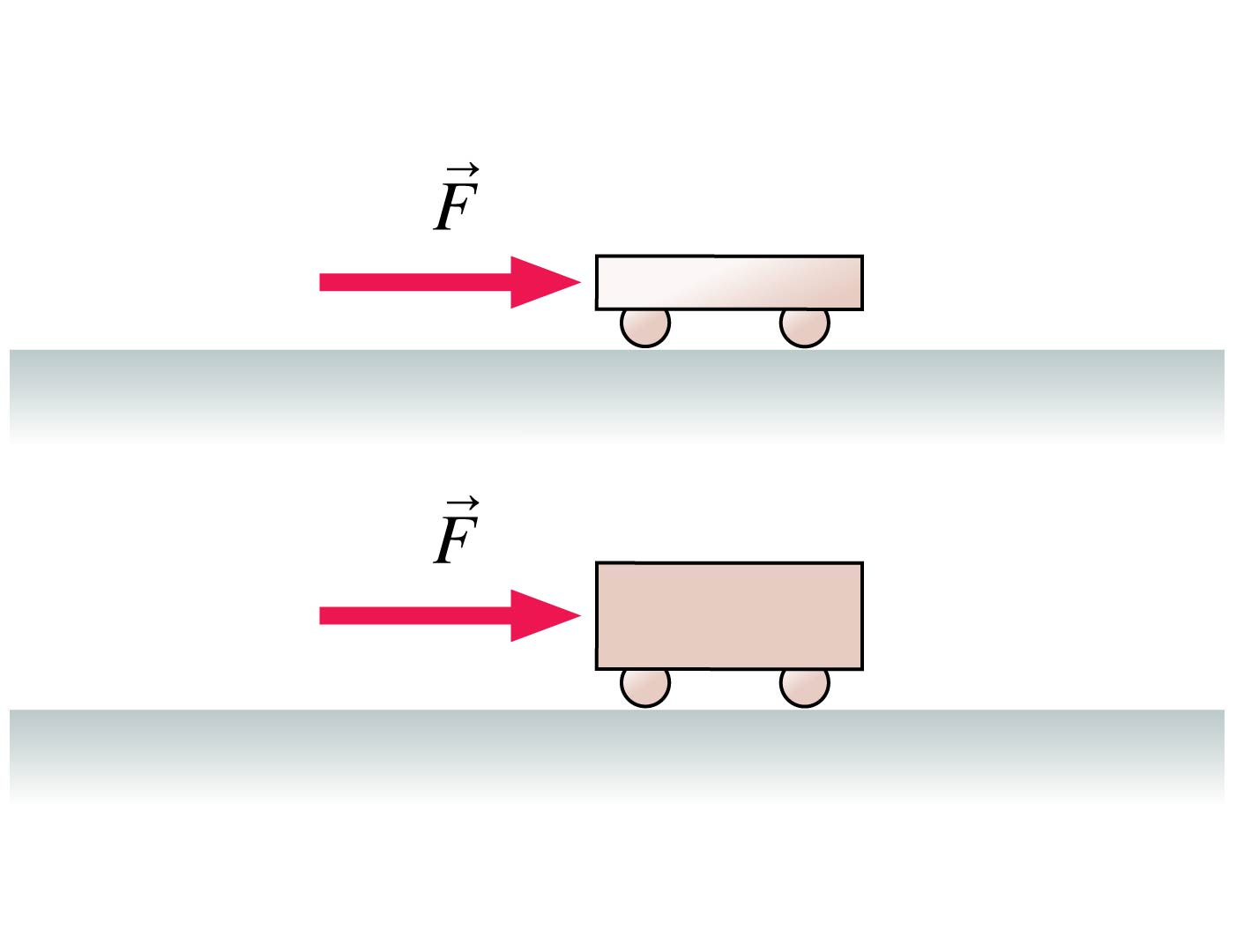 greater than
equal to
less than
Can’t say. It depends on how big the force is.
Same force, same time  same impulse
Same impulse  same change of momentum
Slide 9-40
Tactics: Drawing a Before-and-After Pictorial Representation
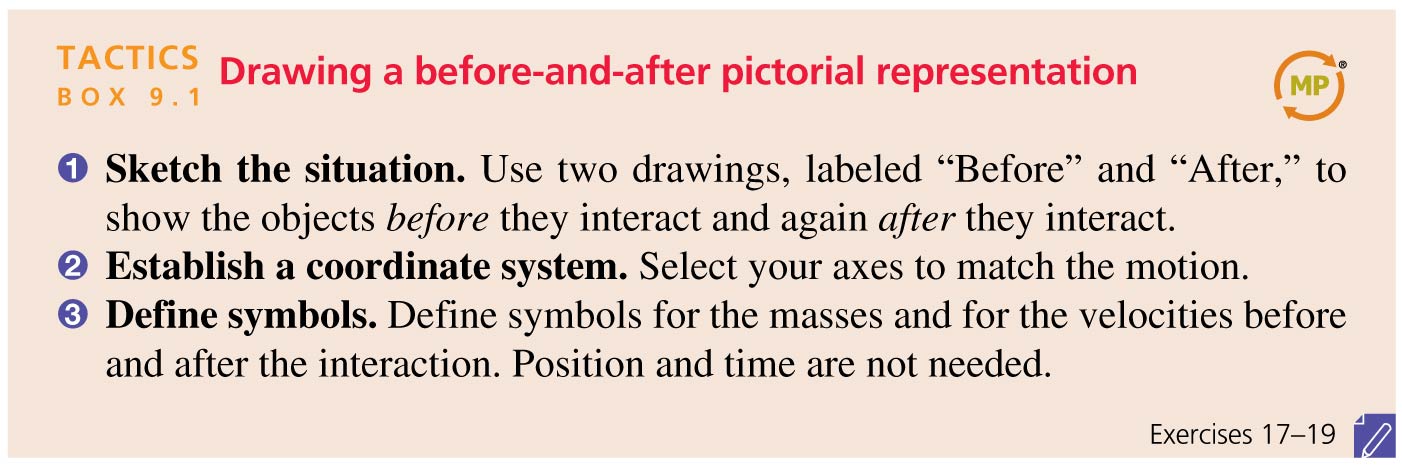 Slide 9-41
Tactics: Drawing a Before-and-After Pictorial Representation
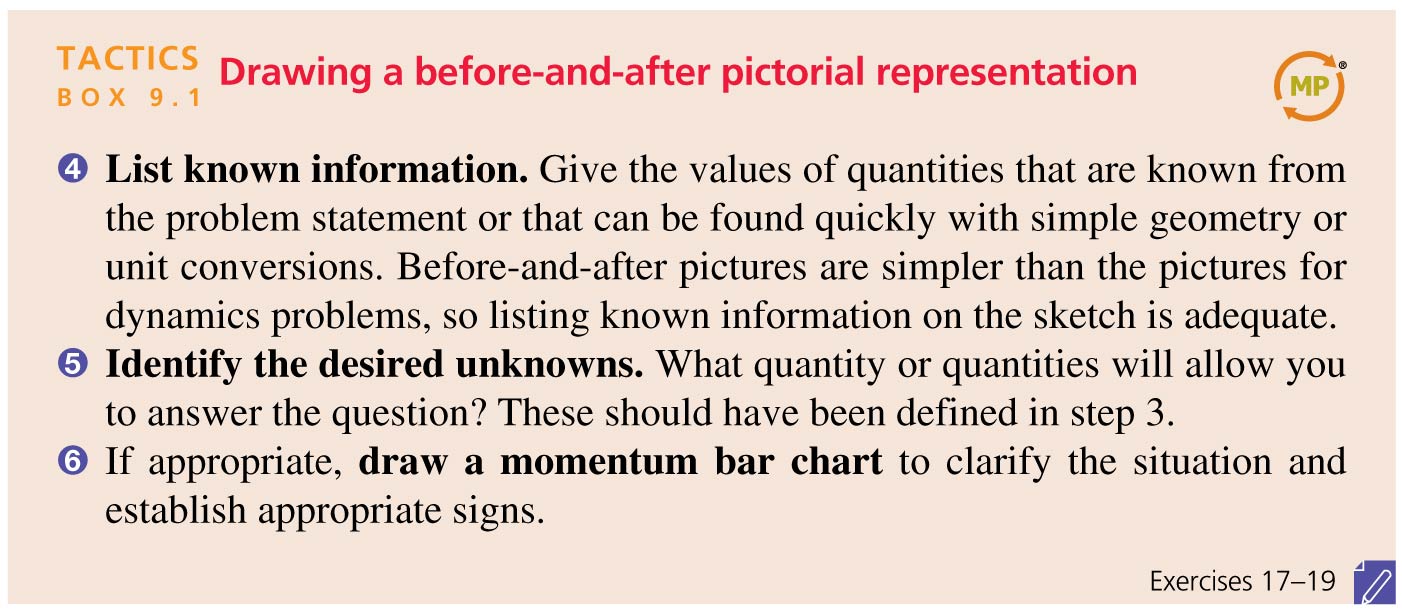 Slide 9-42
Example 9.1 Hitting a Baseball
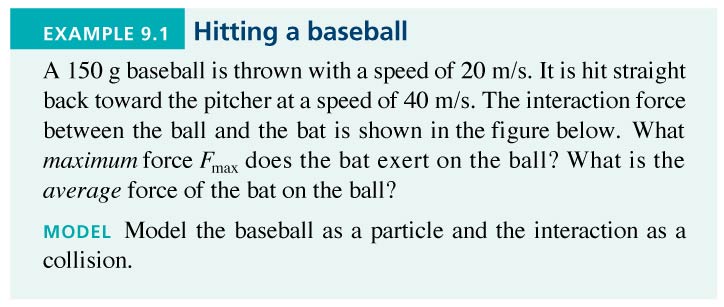 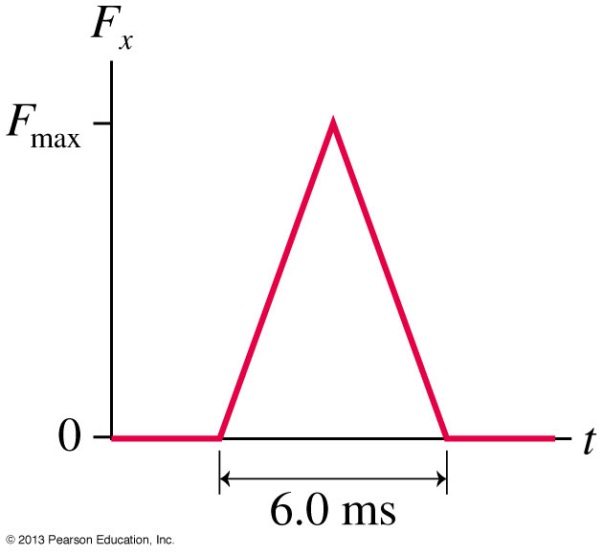 Slide 9-43
Example 9.1 Hitting a Baseball
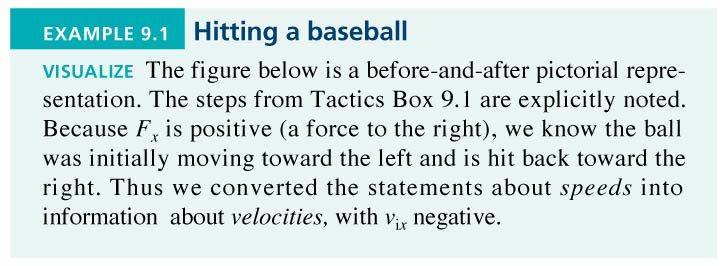 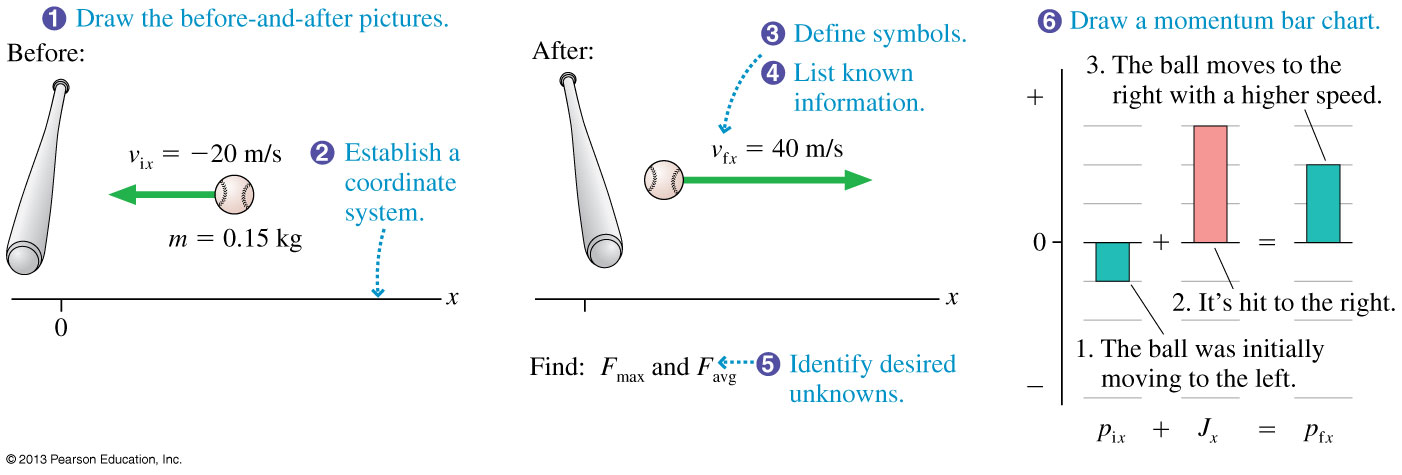 Slide 9-44
Example 9.1 Hitting a Baseball
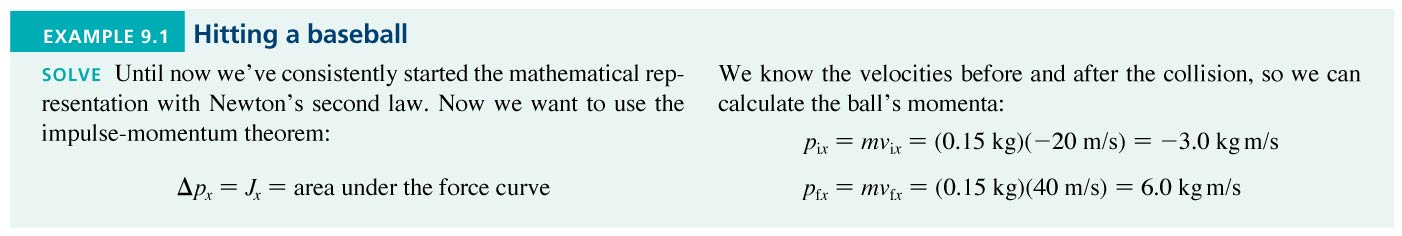 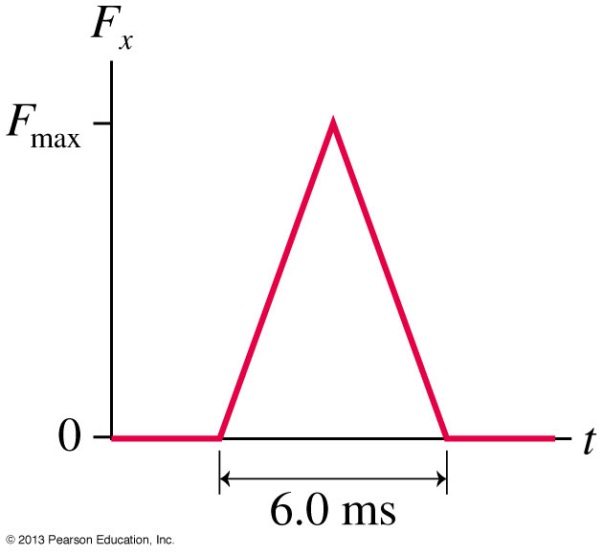 Slide 9-45
Example 9.1 Hitting a Baseball
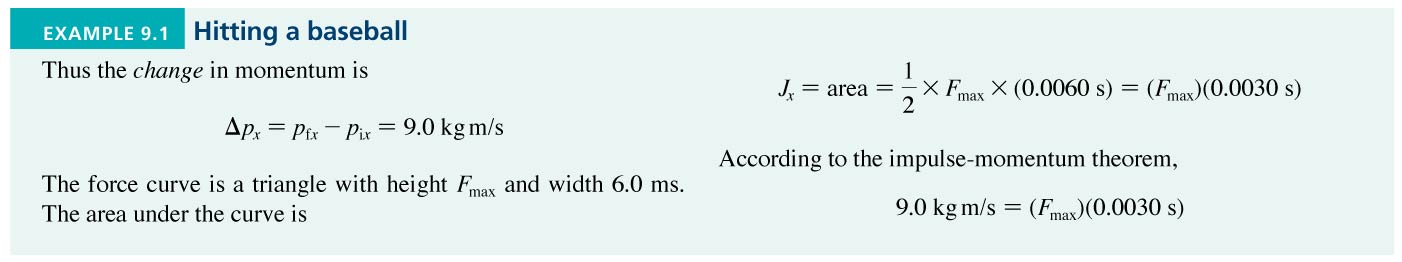 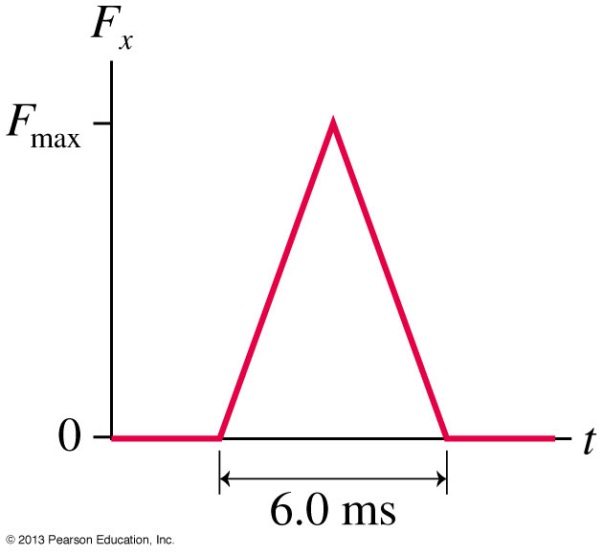 Slide 9-46
Example 9.1 Hitting a Baseball
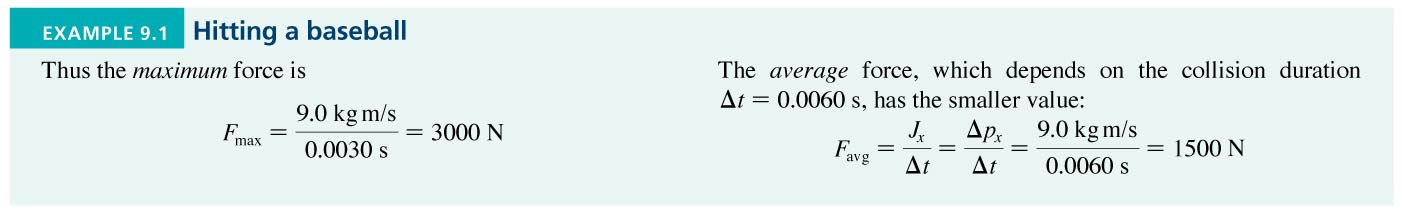 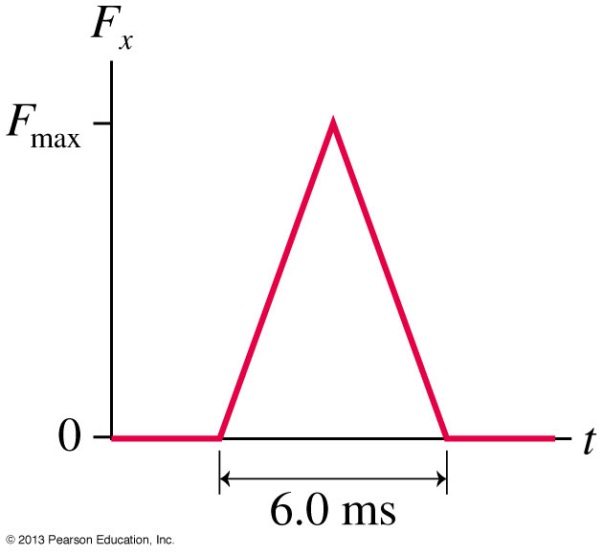 Slide 9-47
Example 9.1 Hitting a Baseball
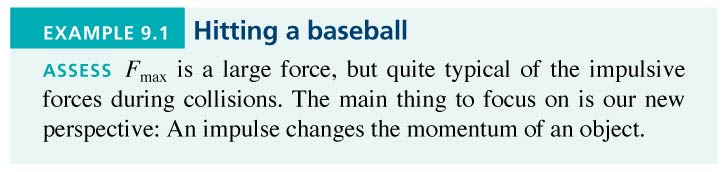 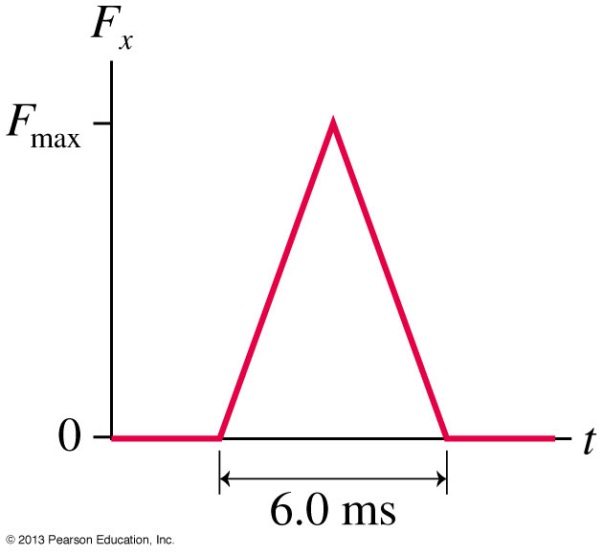 Slide 9-48
QuickCheck 9.6
Two 1.0 kg stationary cue balls are struck by cue sticks. The cues exert the forces shown. Which ball has the greater final speed?
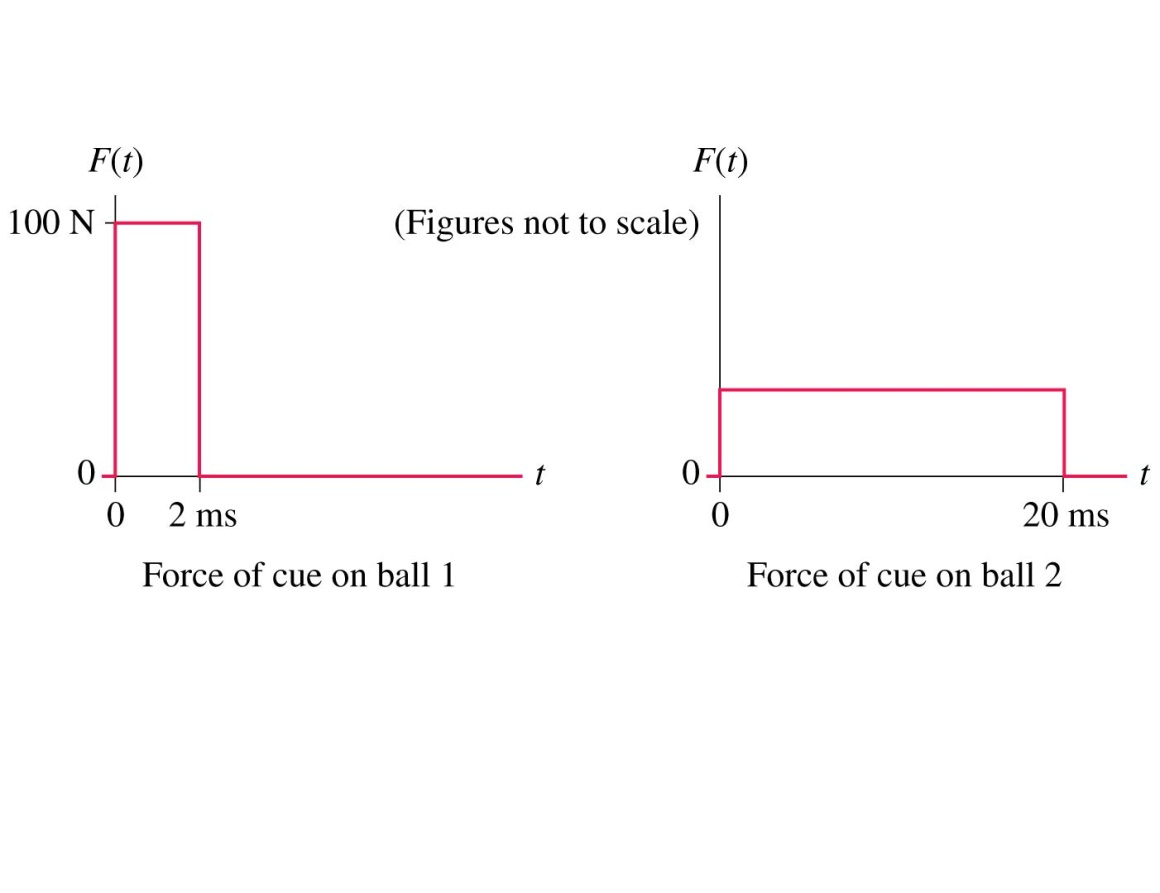 Ball 1.
Ball 2.
Both balls have the same final speed.
Slide 9-49
[Speaker Notes: Answer: C. Both balls receive the same impulse and have the same mass, so they will have the same final speed.]
QuickCheck 9.6
Two 1.0 kg stationary cue balls are struck by cue sticks. The cues exert the forces shown. Which ball has the greater final speed?
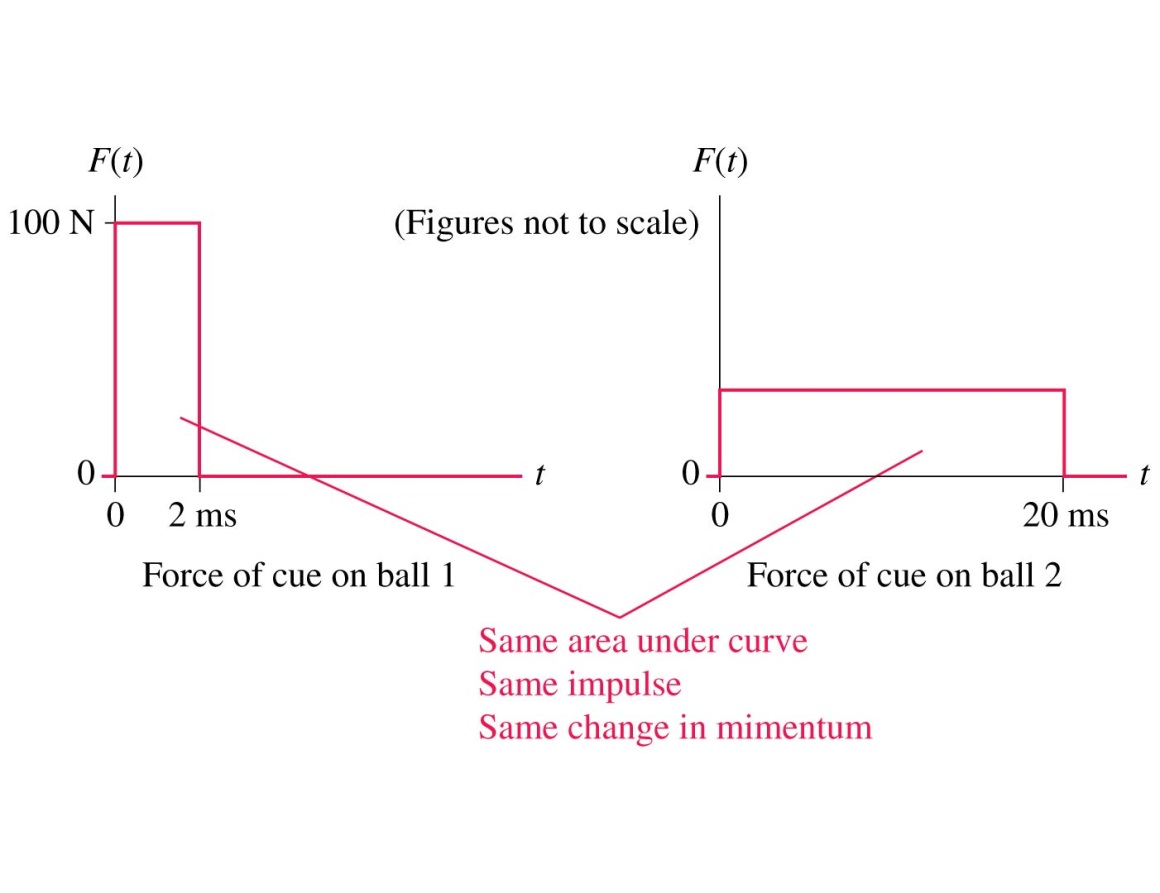 Ball 1.
Ball 2.
Both balls have the same final speed.
Slide 9-50
[Speaker Notes: Answer: C. Both balls receive the same impulse and have the same mass, so they will have the same final speed.]
QuickCheck 9.7
You awake in the night to find that your living room is on fire. Your one chance to save yourself is to throw something that will hit the back of your bedroom door and close it, giving you a few seconds to escape out the window. You happen to have both a sticky ball of clay and a super-bouncy Superball next to your bed, both the same size and same mass. You’ve only time to throw one. Which will it be? Your life depends on making the right choice!

    Throw the Superball.
    Throw the ball of clay.
    It doesn’t matter. Throw either.
Slide 9-51
[Speaker Notes: STT1.2]
QuickCheck 9.7
You awake in the night to find that your living room is on fire. Your one chance to save yourself is to throw something that will hit the back of your bedroom door and close it, giving you a few seconds to escape out the window. You happen to have both a sticky ball of clay and a super-bouncy Superball next to your bed, both the same size and same mass. You’ve only time to throw one. Which will it be? Your life depends on making the right choice!

    Throw the Superball.
    Throw the ball of clay.
    It doesn’t matter. Throw either.
Larger p  more impulse to door
Slide 9-52
[Speaker Notes: STT1.2]
Conservation of Momentum
Two objects collide, as shown.
Neglect all outside forces on the objects.
Due to the fact that the only forces on the objects are equal and opposite, the sum of their momenta is:
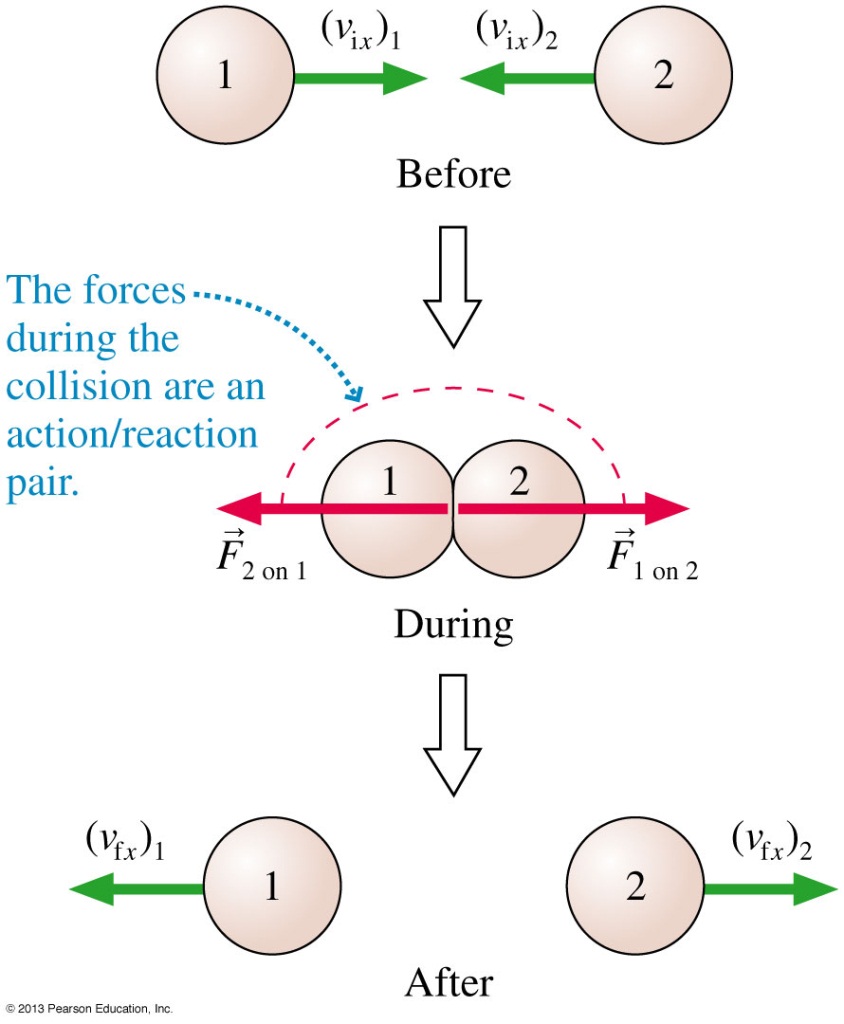 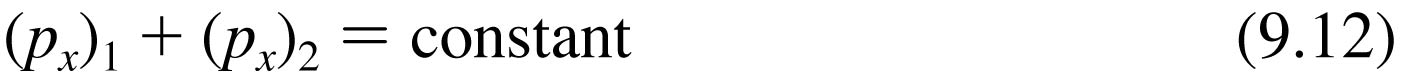 This is a conservation law!
The sum of the momenta before and after the collision are equal:
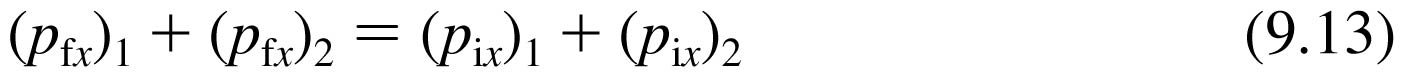 Slide 9-53
Conservation of Momentum: Quick Example
A train car moves to the right with initial speed vi. It collides with a stationary train car of equal mass. After the collision the two cars are stuck together. What is the train cars’ final velocity?
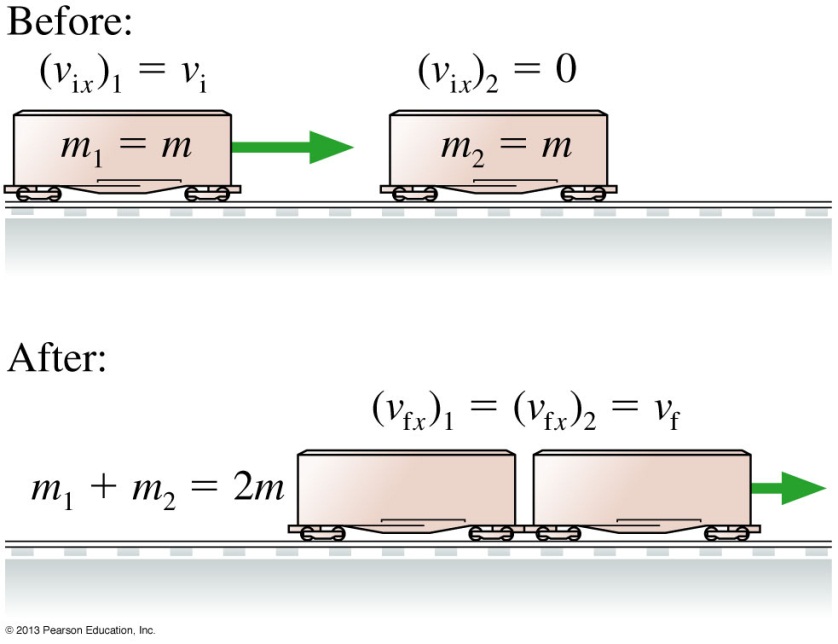 According to conservation of momentum, before and after the collision:
m1 (vfx)1 + m2 (vfx)2 = m1 (vix)1 + m2 (vix)2
mvf + mvf = 2mvf = mvi + 0
The mass cancels, and we find that the final velocity is vf = ½ vi.
Slide 9-54
Momentum of a System
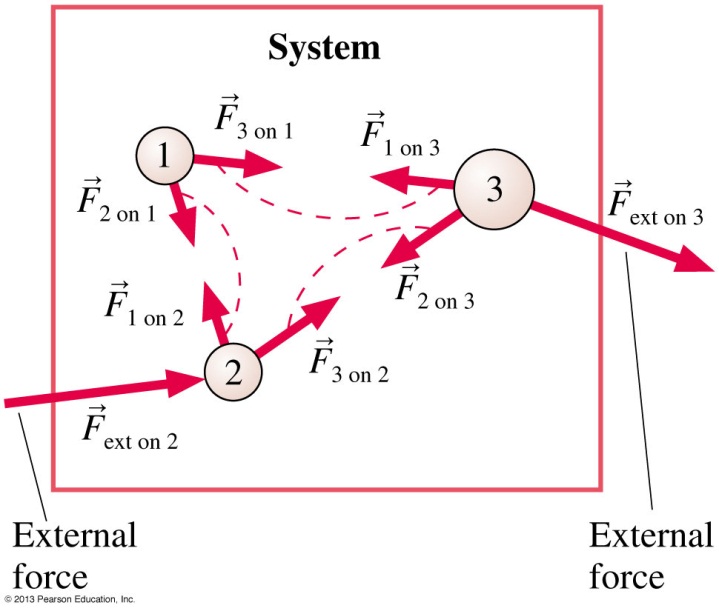 Consider a system of N interacting particles.
The figure shows a simple case where N = 3. 
The system has a total momentum:
Applying Newton’s second law for each individual particle, we find the rate of change of the total momentum of the system is:
Slide 9-55
Momentum of a System
The interaction forces come in action/reaction pairs, with
                            .
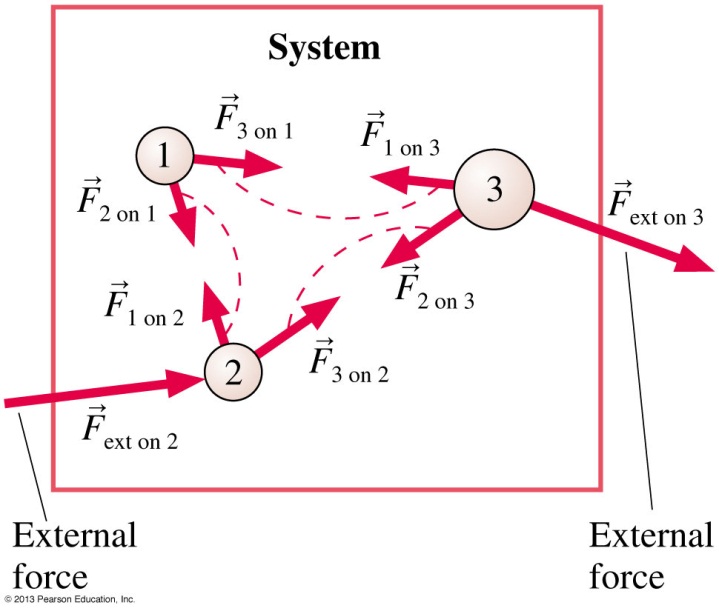 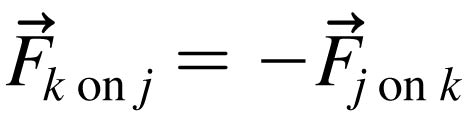 Consequently, the sum of all the interaction forces is zero.
Therefore:
The rate of change of the total momentum of the system is equal to the net force applied to the system.
This result justifies our particle model: Internal forces between atoms in an object do not affect the motion of the object as a whole.
Slide 9-56
Law of Conservation of Momentum
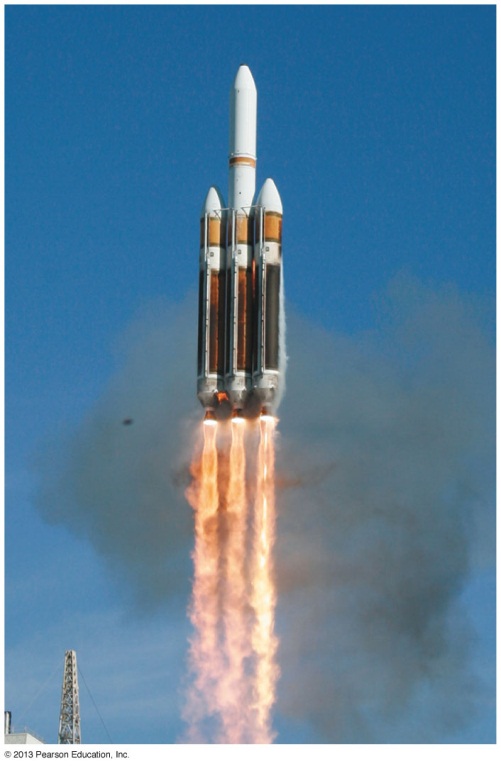 An isolated system is a system for which the net external force is zero:
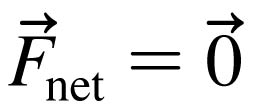 For an isolated system:
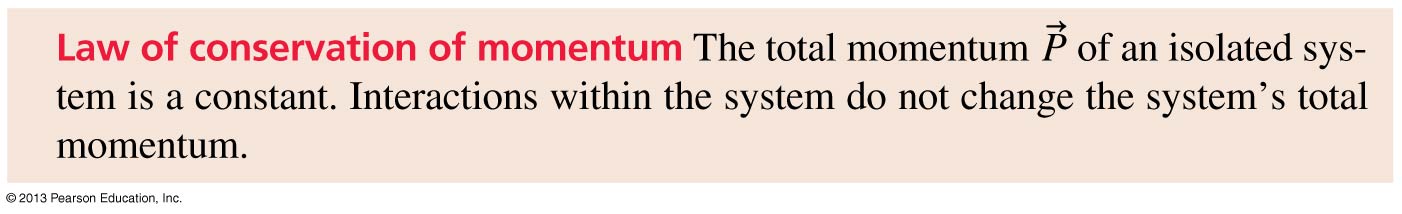 Or, written mathematically:
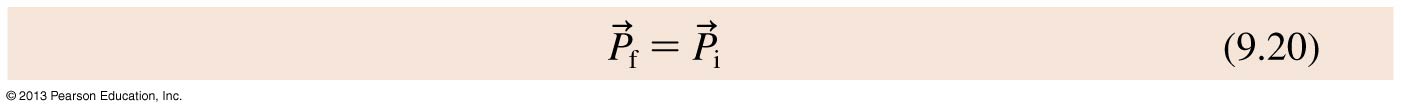 Slide 9-57
Problem-Solving Strategy: Conservation of Momentum
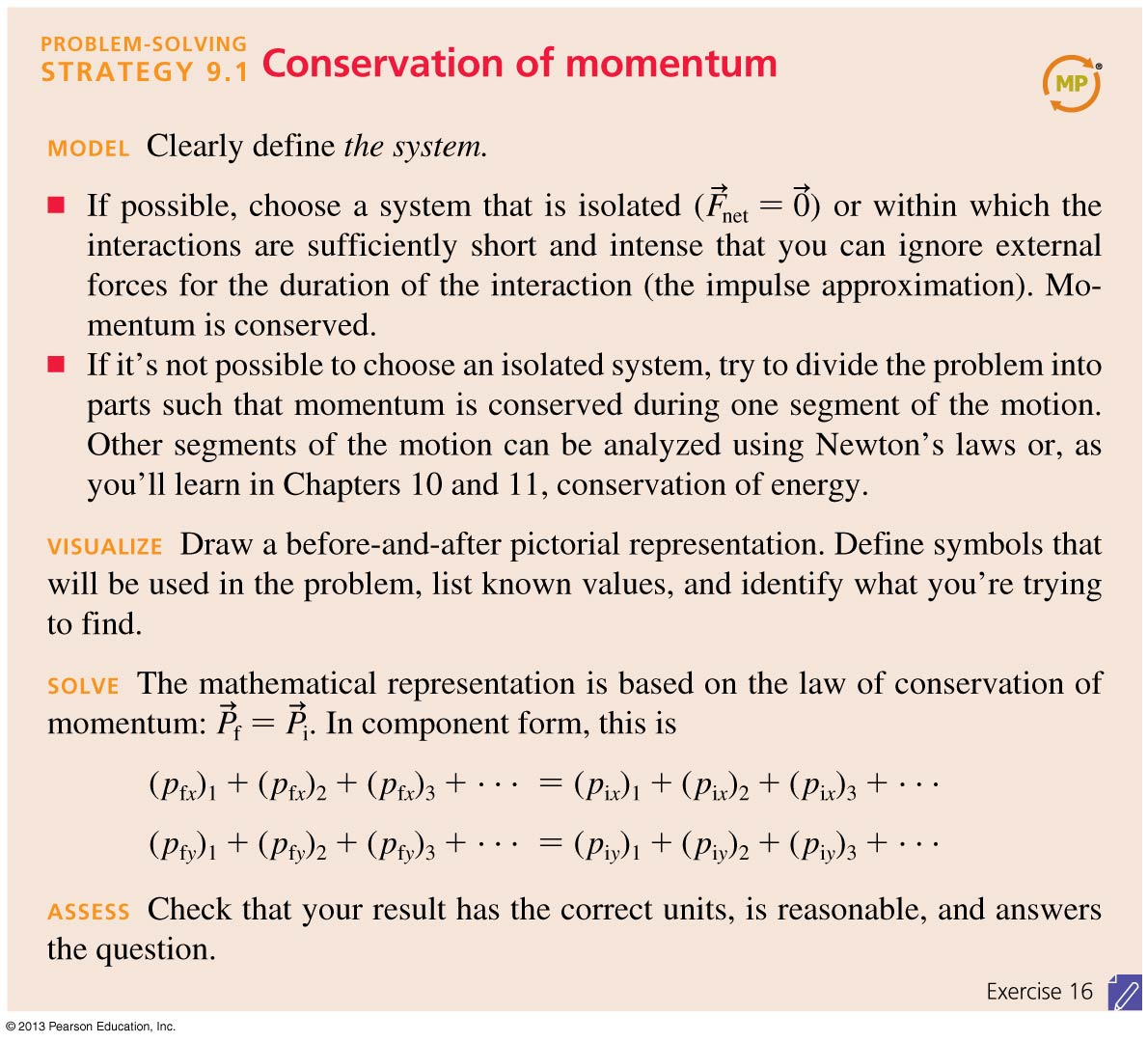 Slide 9-58
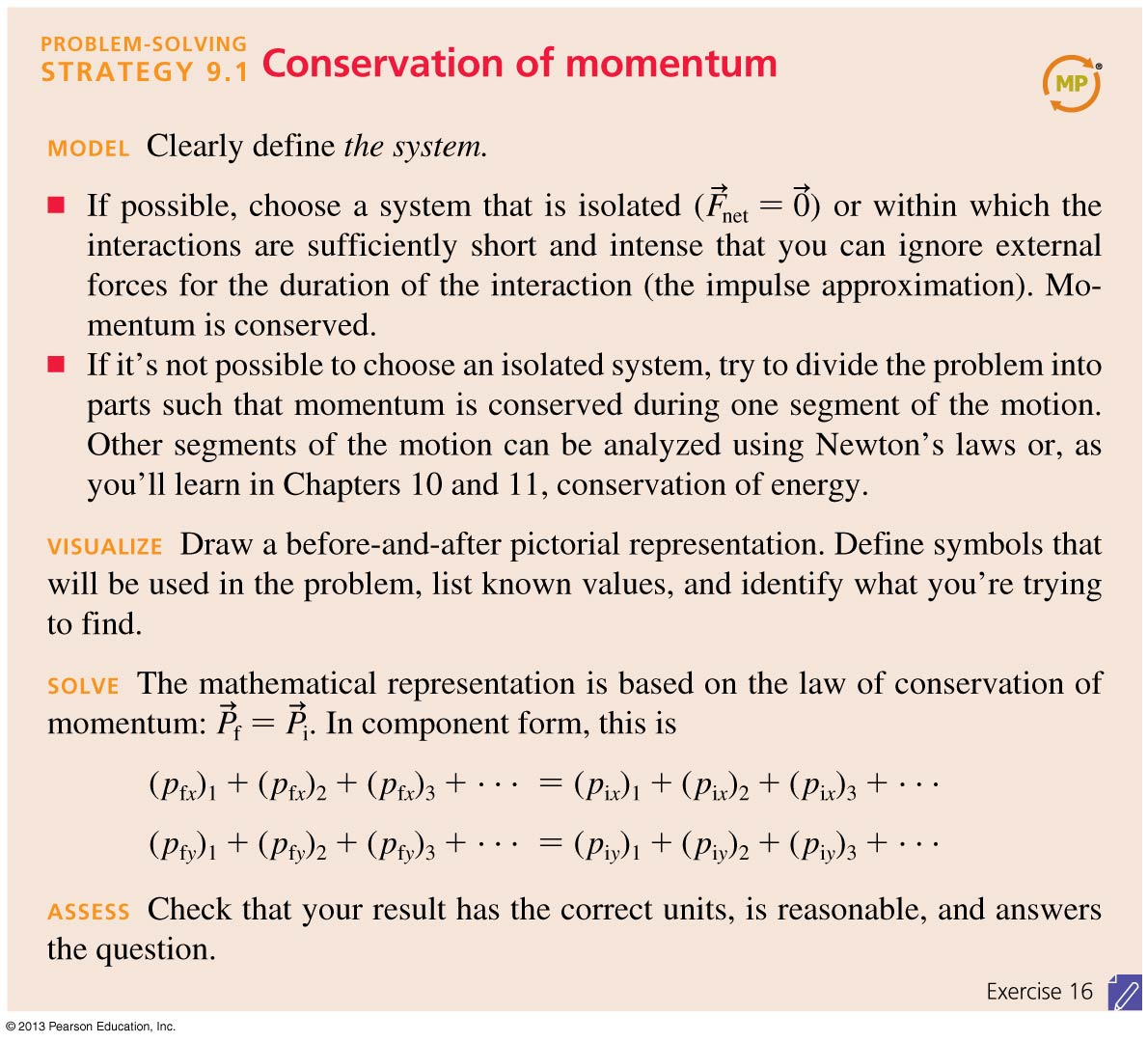 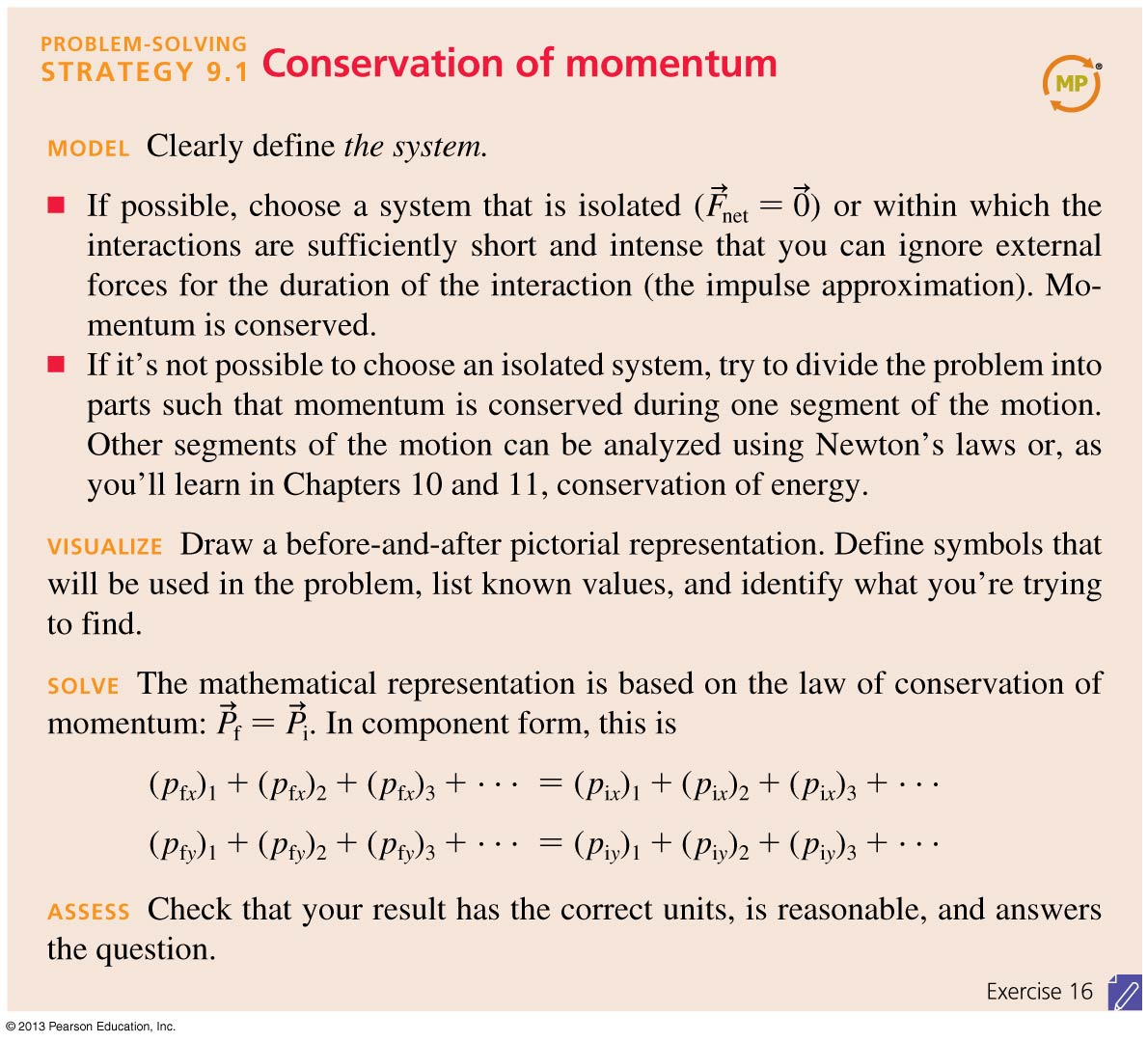 Problem-Solving Strategy: Conservation of Momentum
Slide 9-59
QuickCheck 9.8
A mosquito and a truck have a head-on collision. Splat! Which has a larger change of momentum?


   The mosquito.
   The truck.
   They have the same change of momentum.
   Can’t say without knowing their initial velocities.
Slide 9-60
[Speaker Notes: STT1.2]
QuickCheck 9.8
A mosquito and a truck have a head-on collision. Splat! Which has a larger change of momentum?


   The mosquito.
   The truck.
   They have the same change of momentum.
   Can’t say without knowing their initial velocities.
Momentum is conserved, so pmosquito + ptruck = 0.
Equal magnitude (but opposite sign) changes in momentum.
Slide 9-61
[Speaker Notes: STT1.2]
Example 9.4 Rolling Away
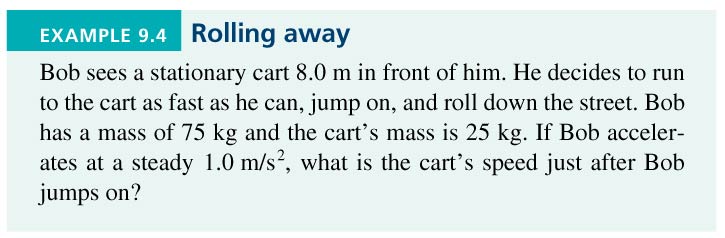 Slide 9-62
Example 9.4 Rolling Away
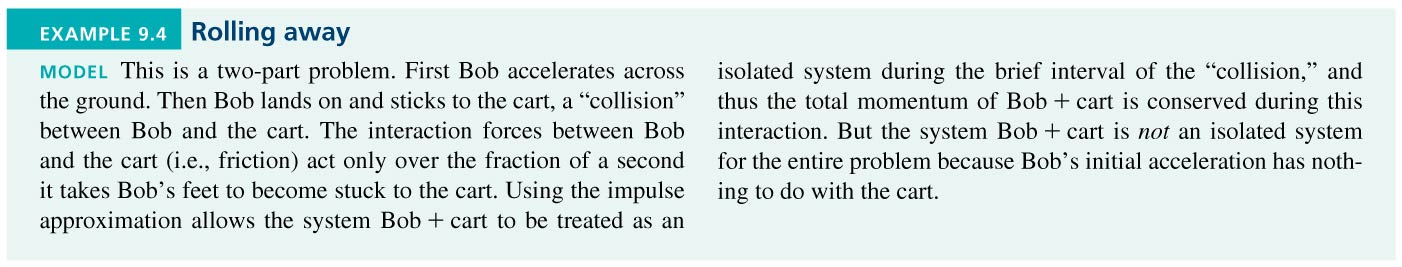 Slide 9-63
Example 9.4 Rolling Away
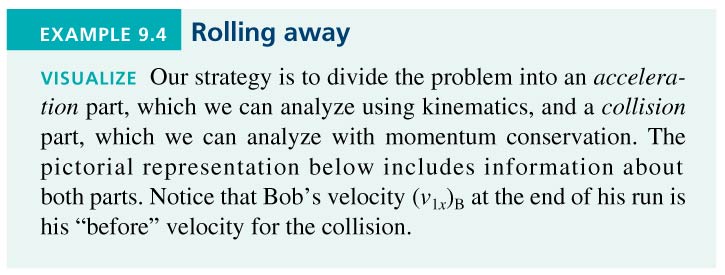 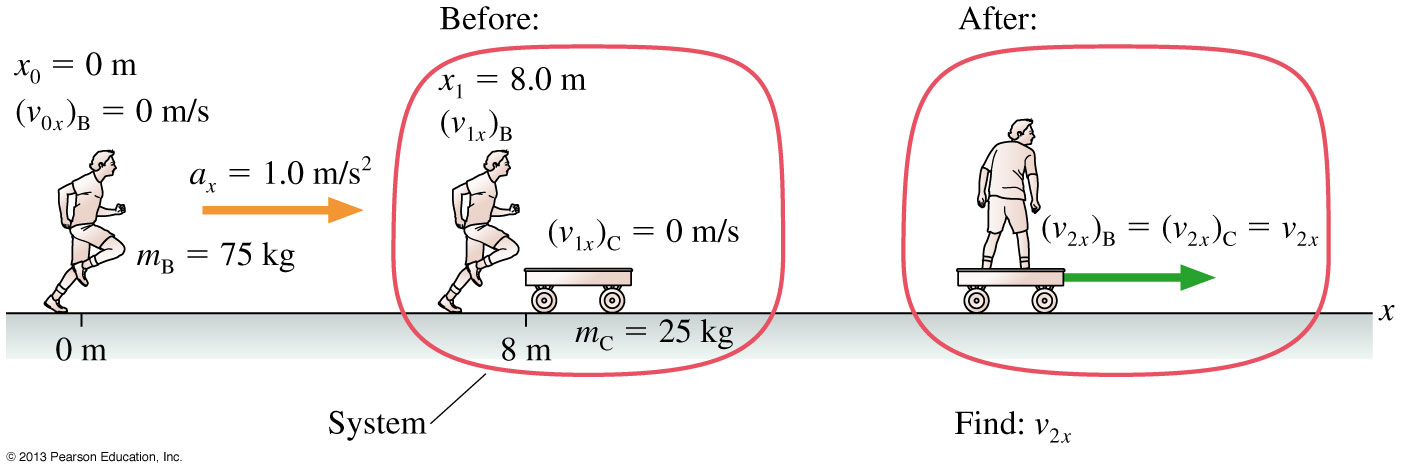 Slide 9-64
Example 9.4 Rolling Away
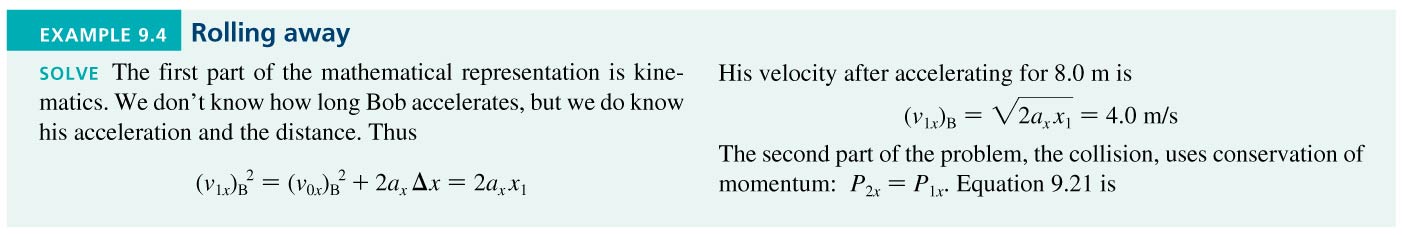 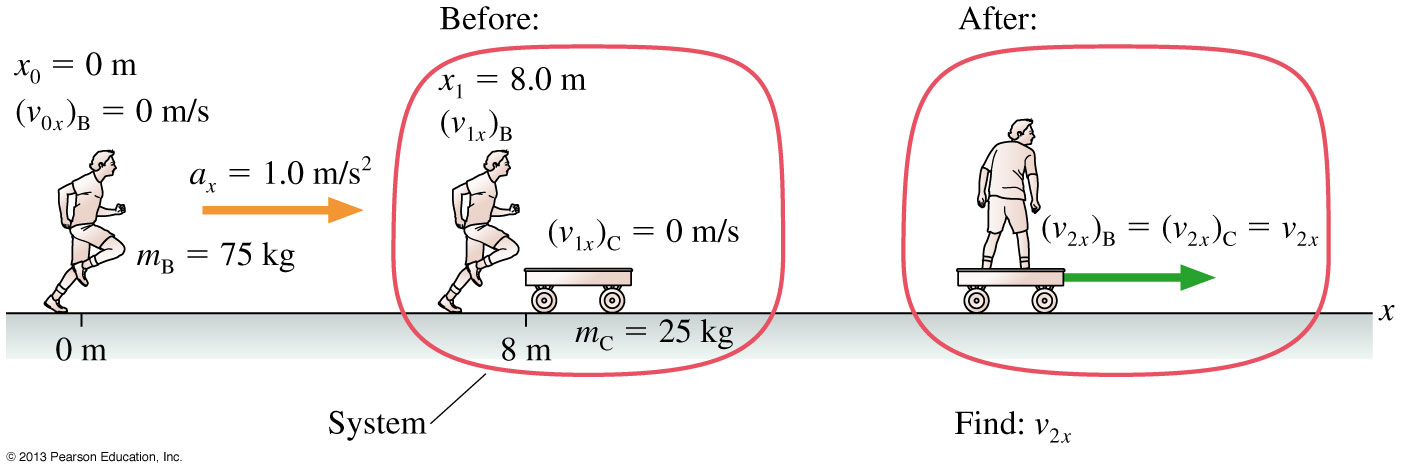 Slide 9-65
Example 9.4 Rolling Away
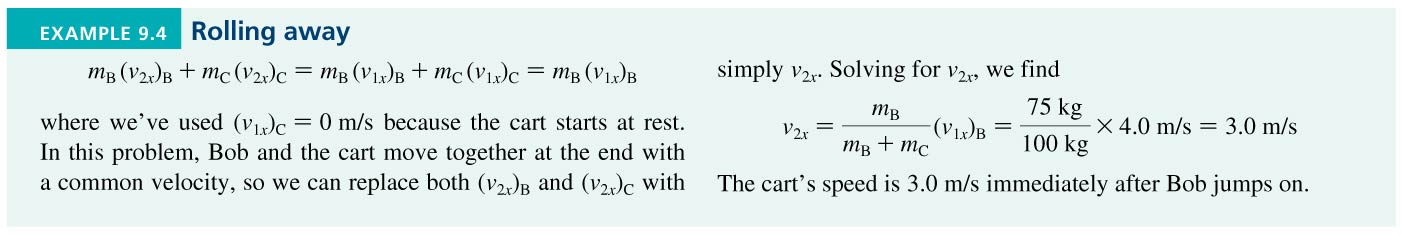 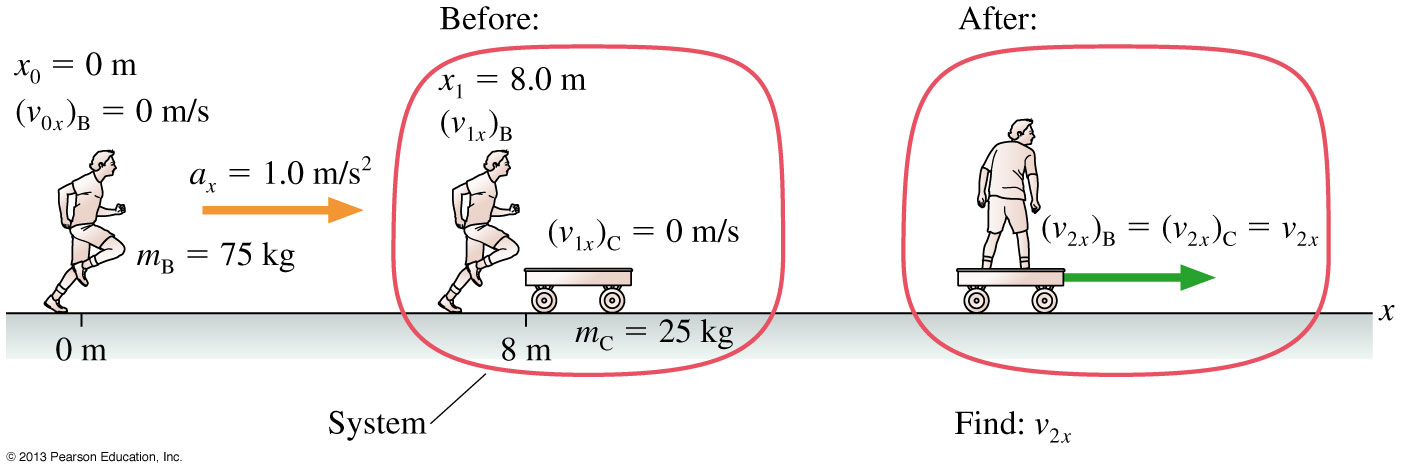 Slide 9-66
Conservation of Momentum Depends on the Choice of System
A rubber ball is dropped, and falls toward earth.
Define the ball as the System.
The gravitational force of the earth is an external force.
The momentum of the system is not conserved.
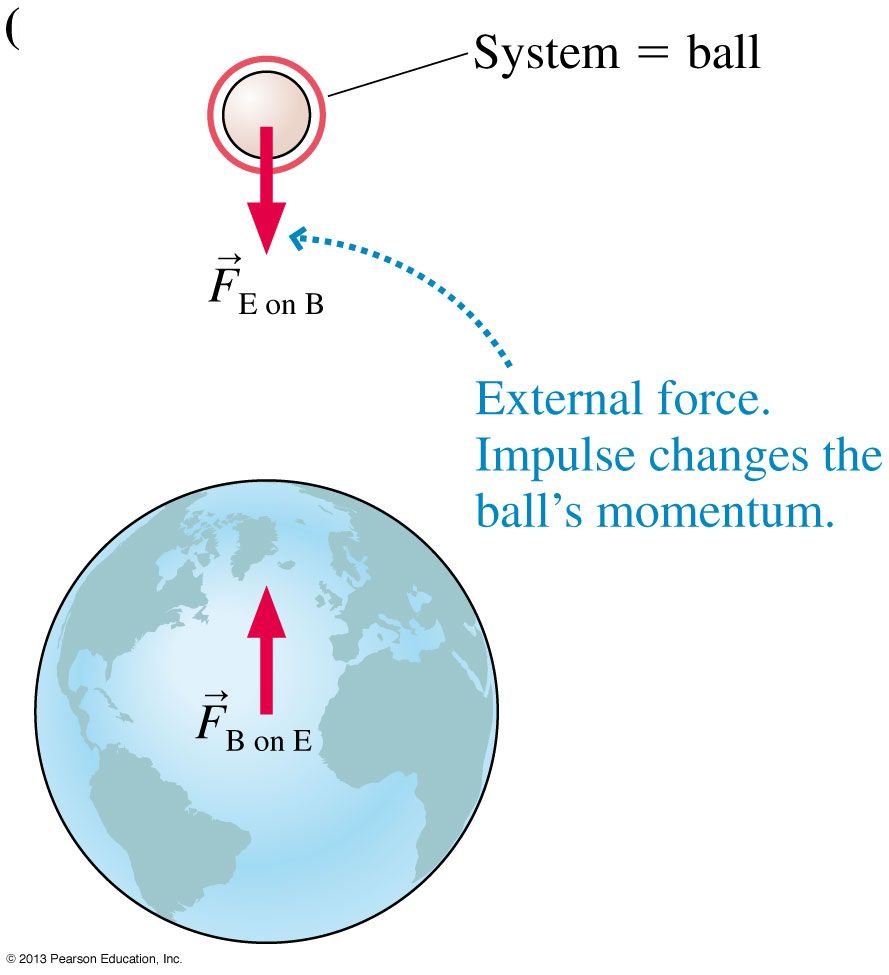 Slide 9-67
Conservation of Momentum Depends on the Choice of System
A rubber ball is dropped, and falls toward earth.
Define the ball  earth as the System.
The gravitational forces are interactions within the system.
This is an isolated system, so the total momentum                        is conserved.
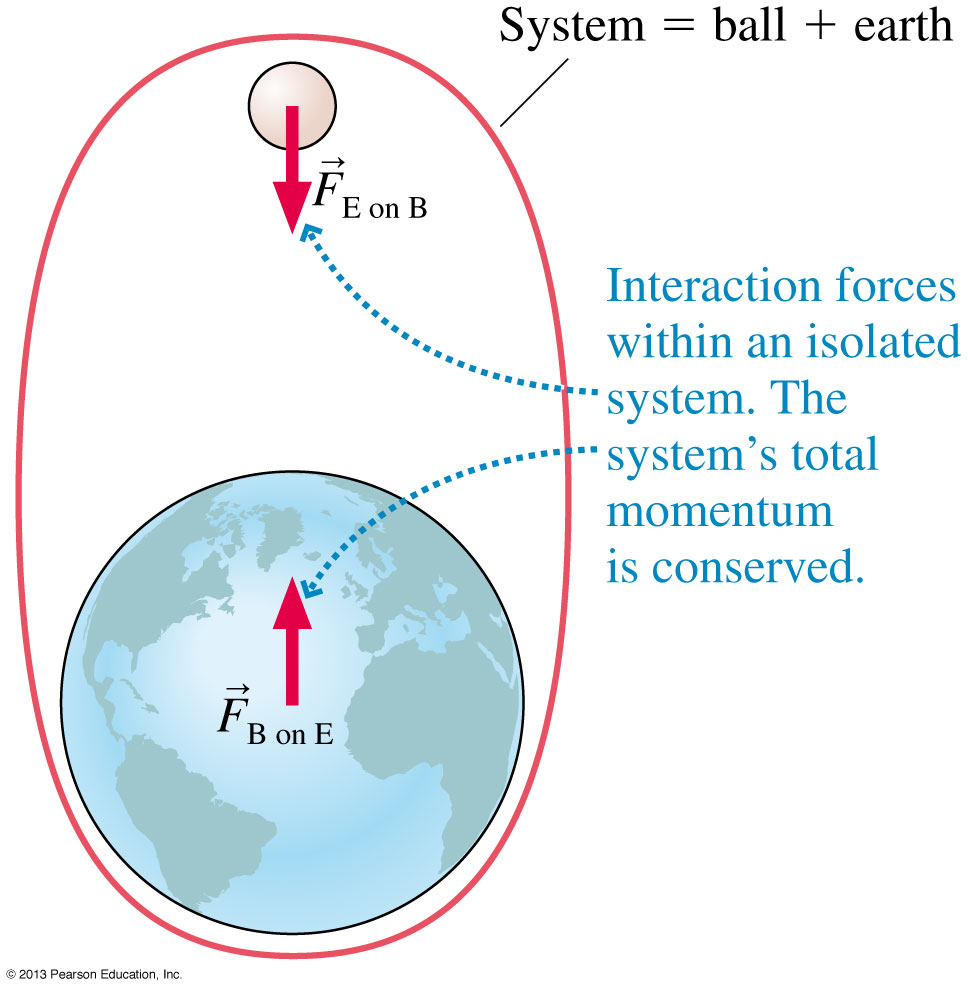 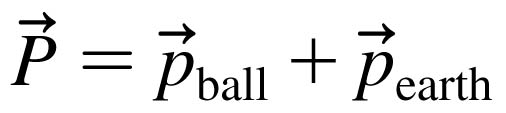 Slide 9-68
Inelastic Collisions
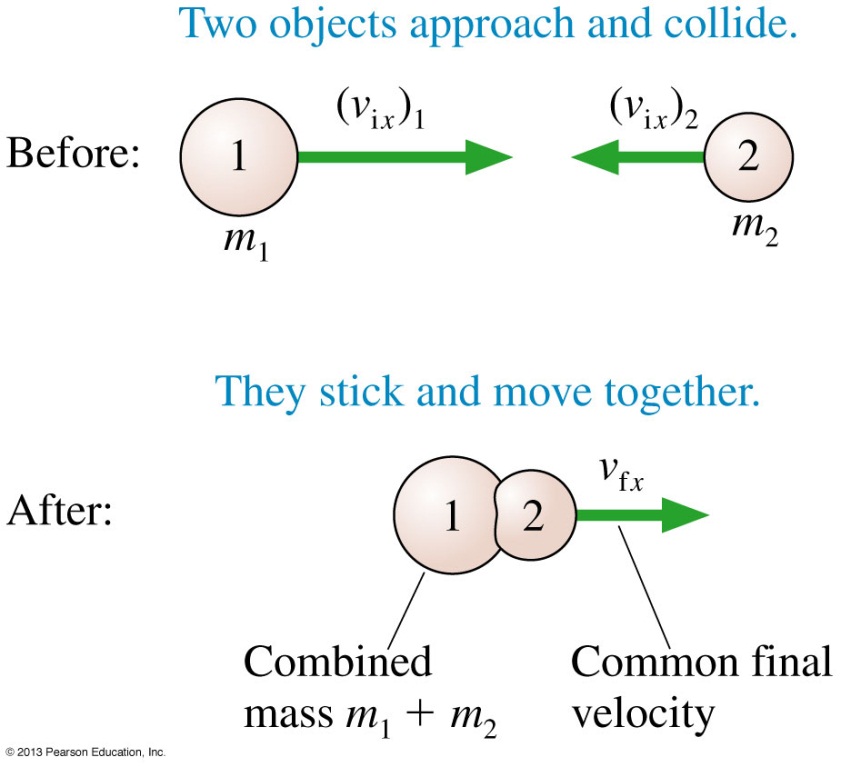 A collision in which the two objects stick together and move with a common final velocity is called a perfectly inelastic collision.
Examples of inelastic collisions:
A piece of clay hits the floor.
A bullet strikes a block of wood and embeds itself in the block.
Railroad cars coupling together upon impact.
A dart hitting a dart board.
Slide 9-69
QuickCheck 9.9
The 1 kg box is sliding along a frictionless surface. It collides with and sticks to the 2 kg box. Afterward, the speed of the two boxes is
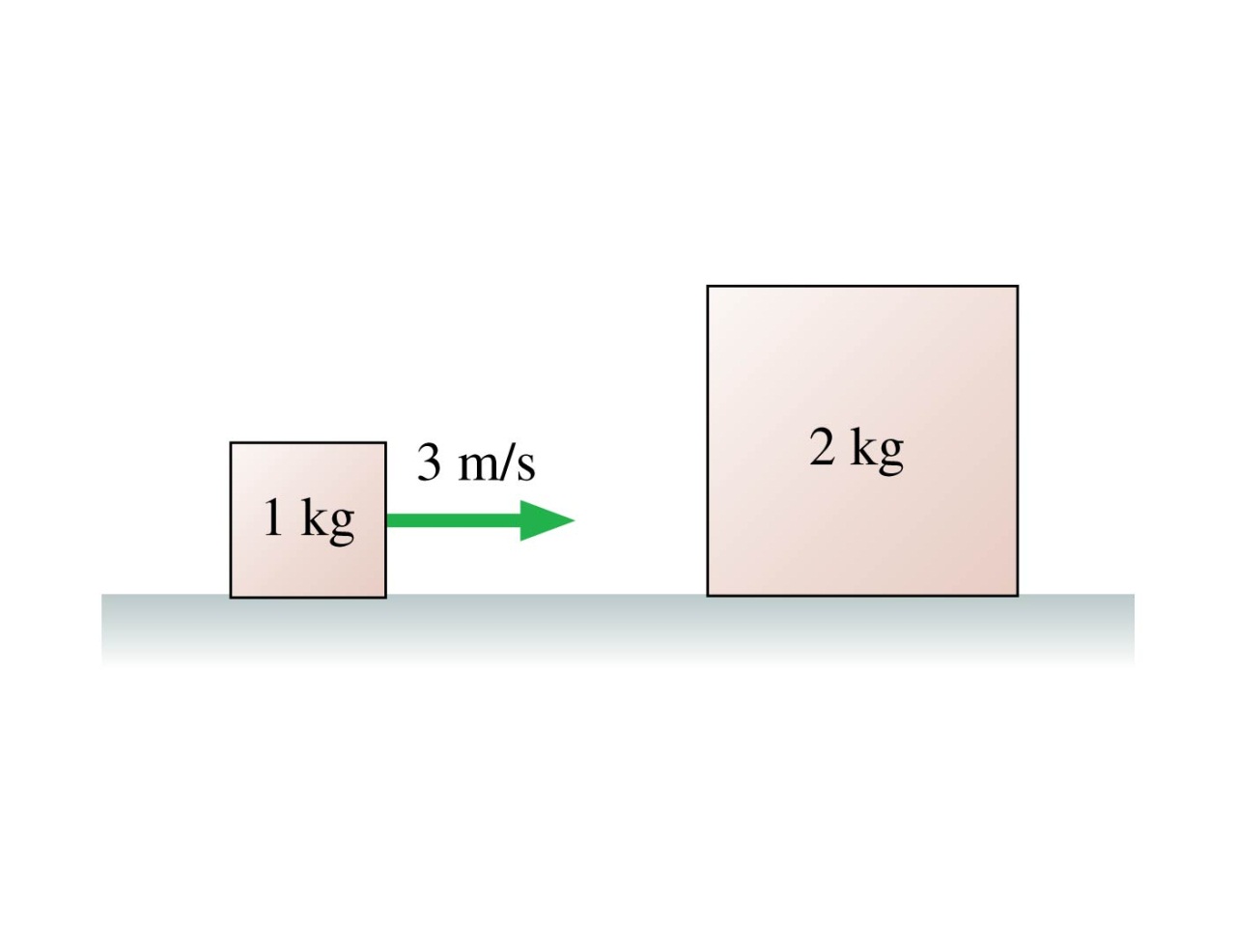 0 m/s. 
1 m/s.
2 m/s.
3 m/s.
There’s not enough information to tell.
Slide 9-70
[Speaker Notes: Answer: B]
QuickCheck 9.9
The 1 kg box is sliding along a frictionless surface. It collides with and sticks to the 2 kg box. Afterward, the speed of the two boxes is
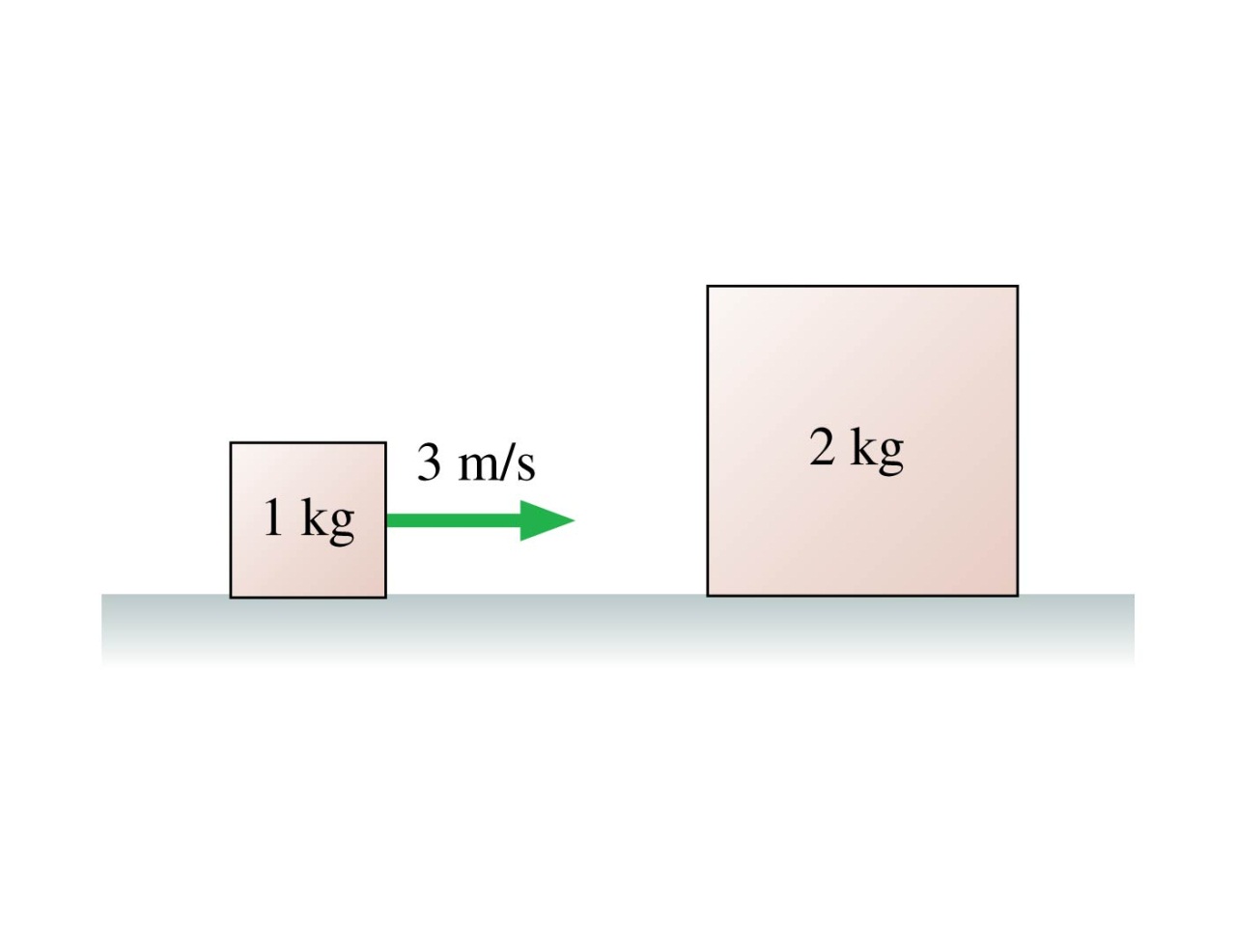 0 m/s. 
1 m/s.
2 m/s.
3 m/s.
There’s not enough information to tell.
Slide 9-71
[Speaker Notes: Answer: B]
QuickCheck 9.10
The two boxes are sliding along a frictionless surface. They collide and stick together. Afterward, the velocity of the two boxes is
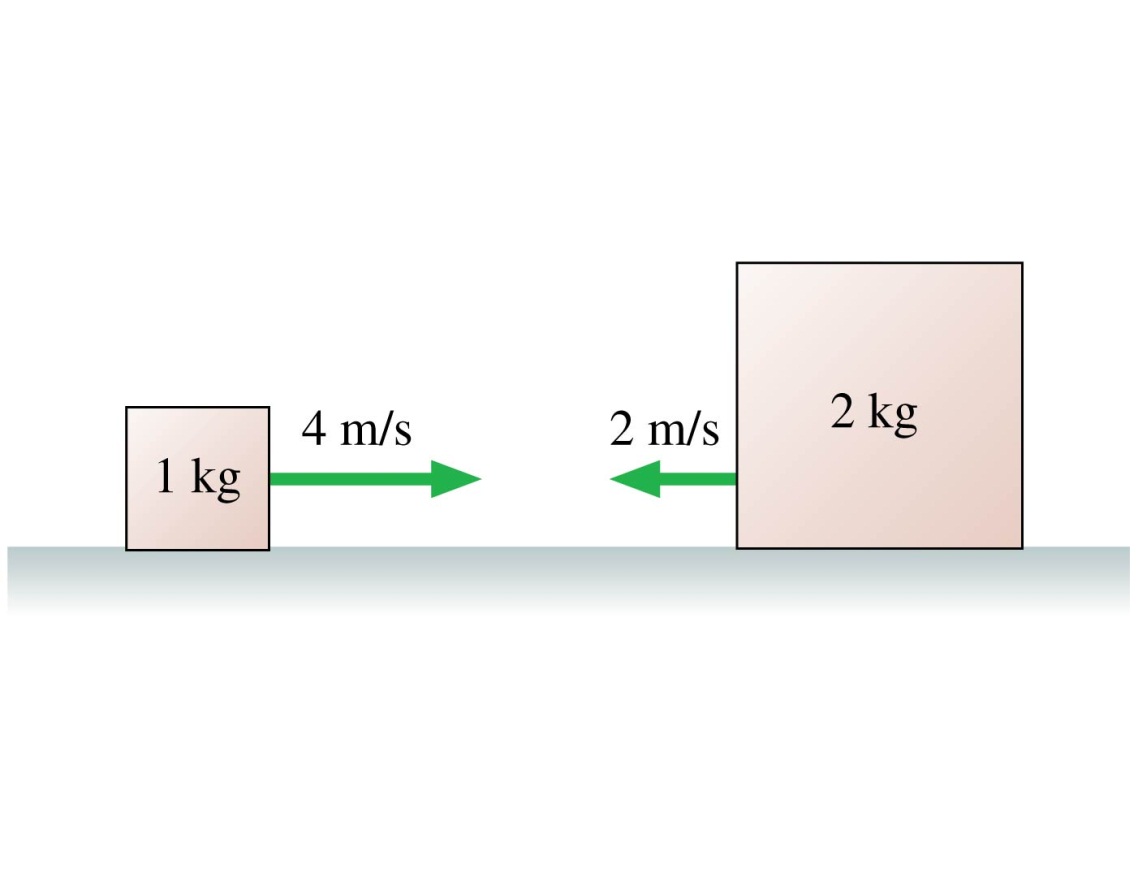 2 m/s to the left.
1 m/s to the left.
0 m/s, at rest.
1 m/s to the right.
2 m/s to the right.
Slide 9-72
[Speaker Notes: Answer: B]
QuickCheck 9.10
The two boxes are sliding along a frictionless surface. They collide and stick together. Afterward, the velocity of the two boxes is
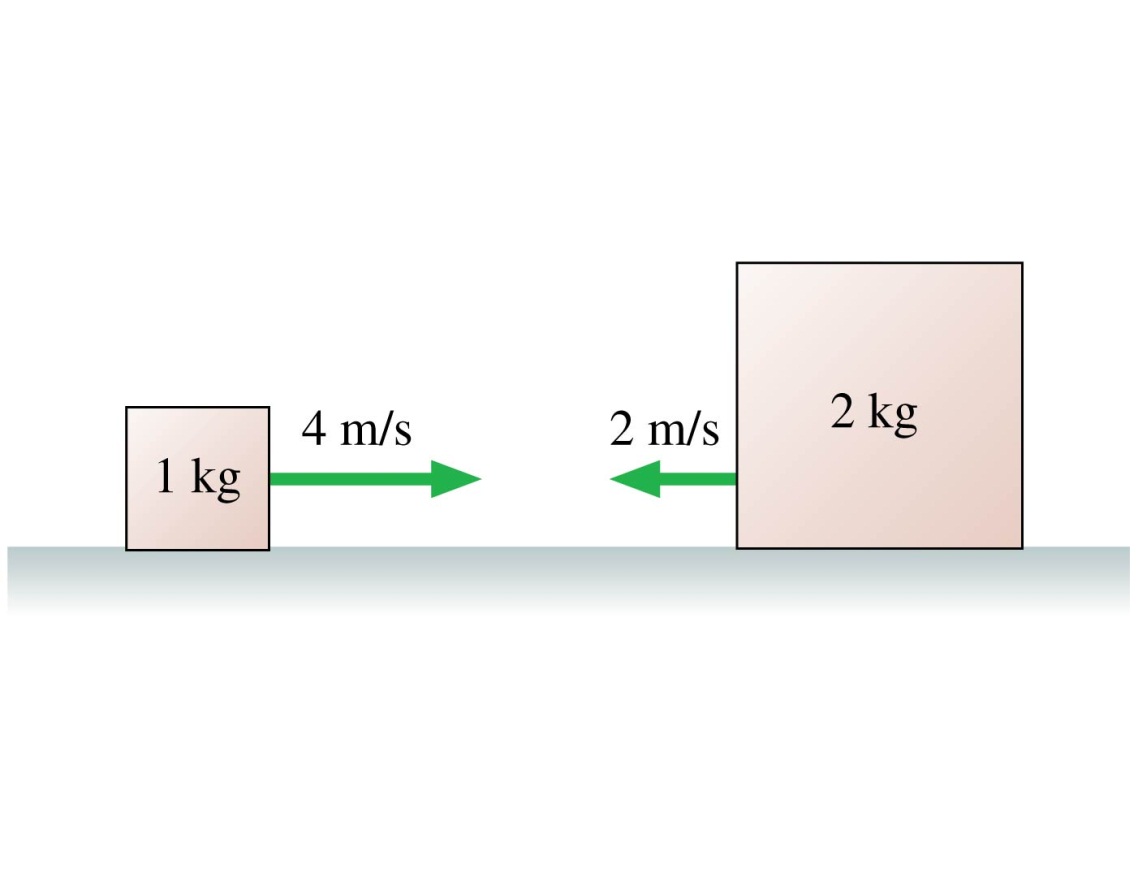 2 m/s to the left.
1 m/s to the left.
0 m/s, at rest.
1 m/s to the right.
2 m/s to the right.
Slide 9-73
[Speaker Notes: Answer: B]
Example 9.5 An Inelastic Glider Collision
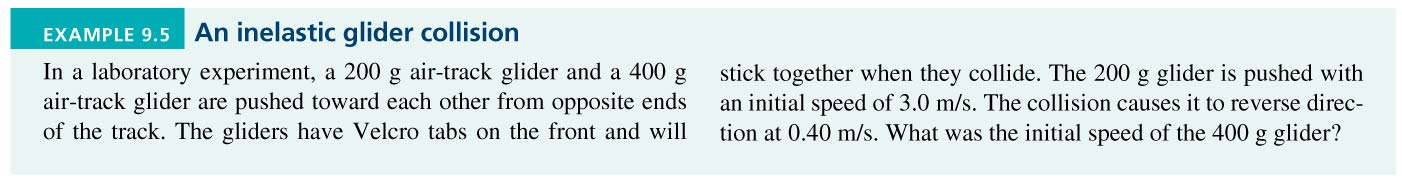 Slide 9-74
Example 9.5 An Inelastic Glider Collision
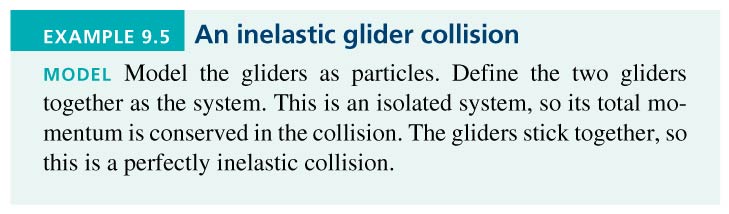 Slide 9-75
Example 9.5 An Inelastic Glider Collision
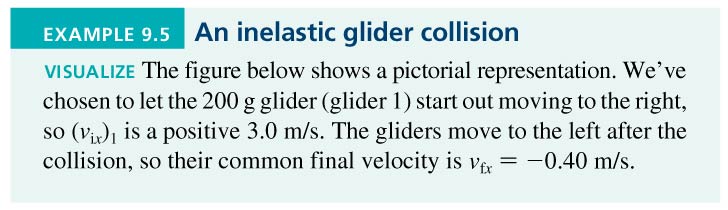 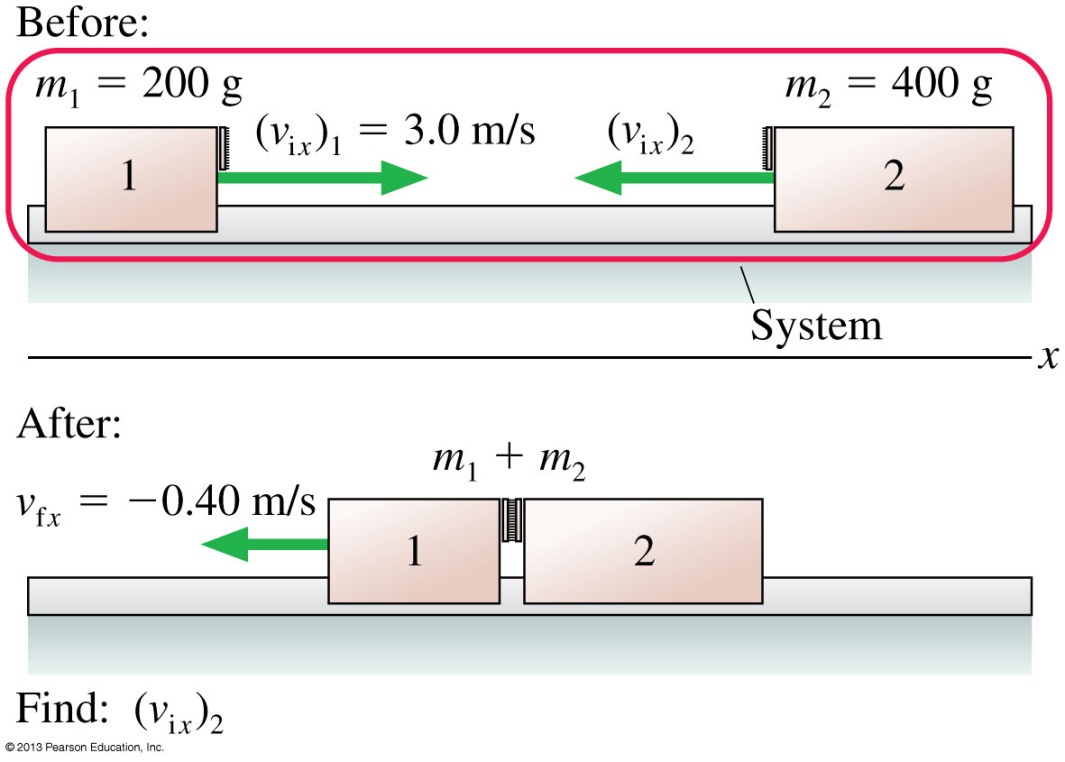 Slide 9-76
Example 9.5 An Inelastic Glider Collision
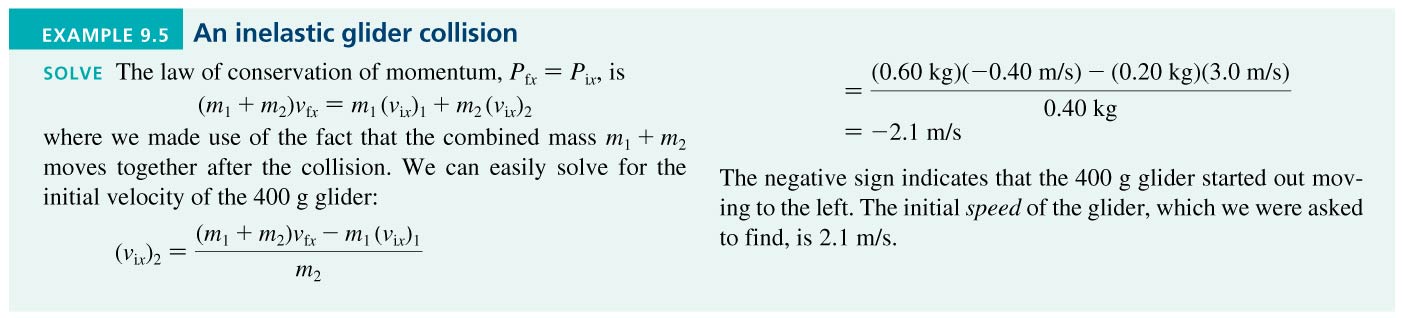 Slide 9-77
Explosions
An explosion is the opposite of a collision.
The particles first have a brief, intense interaction, then they move apart from each other.
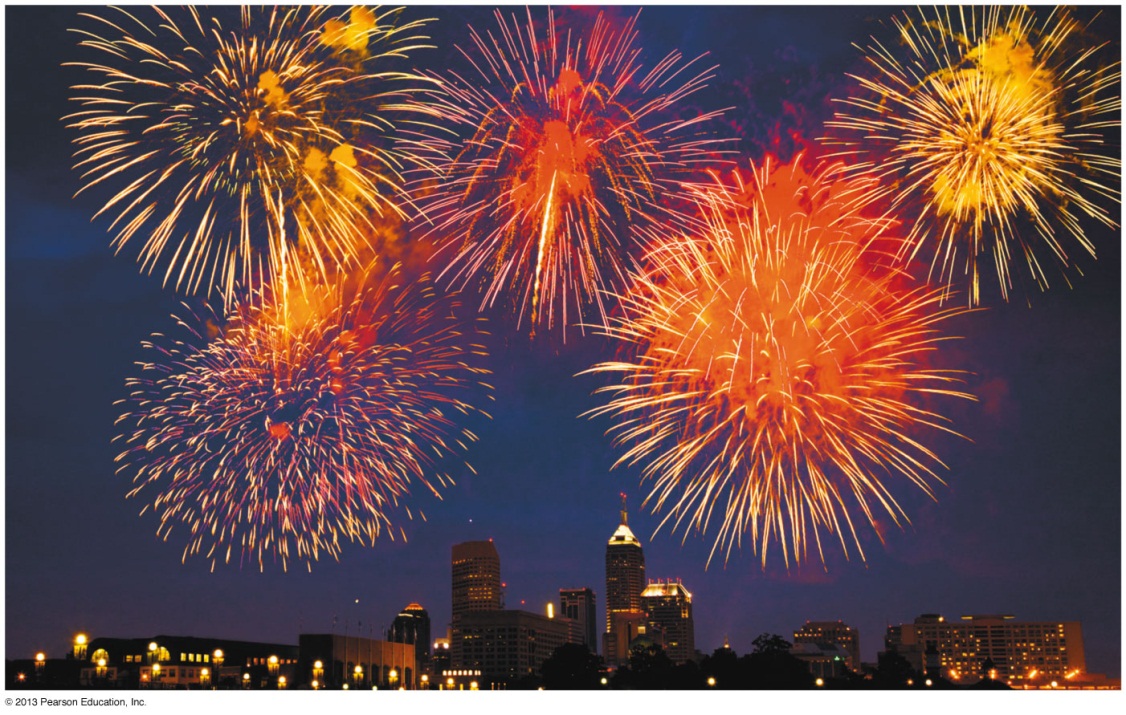 The explosive forces are internal forces.
If the system is isolated, its total momentum during the explosion will be conserved.
Slide 9-78
QuickCheck 9.11
The two boxes are on a frictionless surface. They had been sitting together at rest, but an explosion between them has just pushed them apart. How fast is the 2 kg box going?
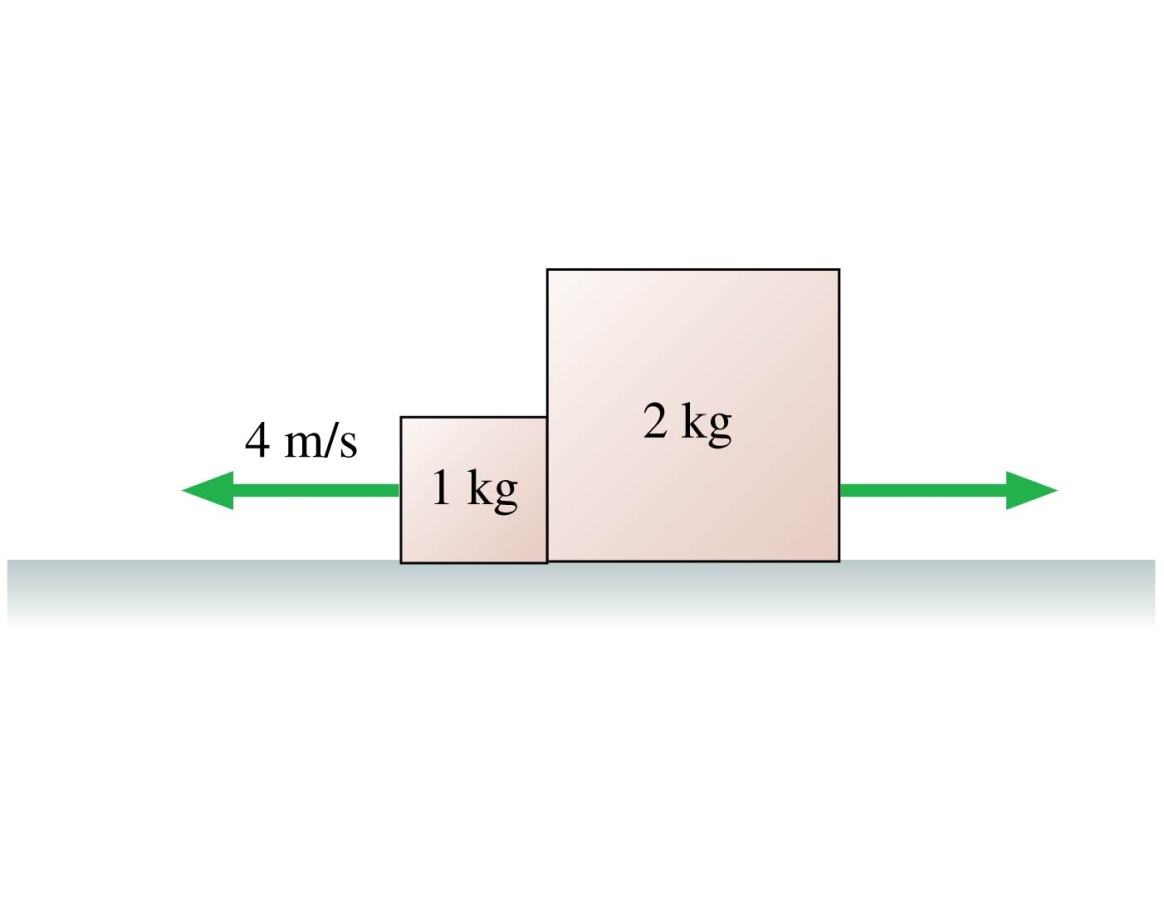 1 m/s. 
2 m/s.
4 m/s.
8 m/s.
There’s not enough information to tell.
Slide 9-79
[Speaker Notes: Answer: B]
QuickCheck 9.11
The two boxes are on a frictionless surface. They had been sitting together at rest, but an explosion between them has just pushed them apart. How fast is the 2 kg box going?
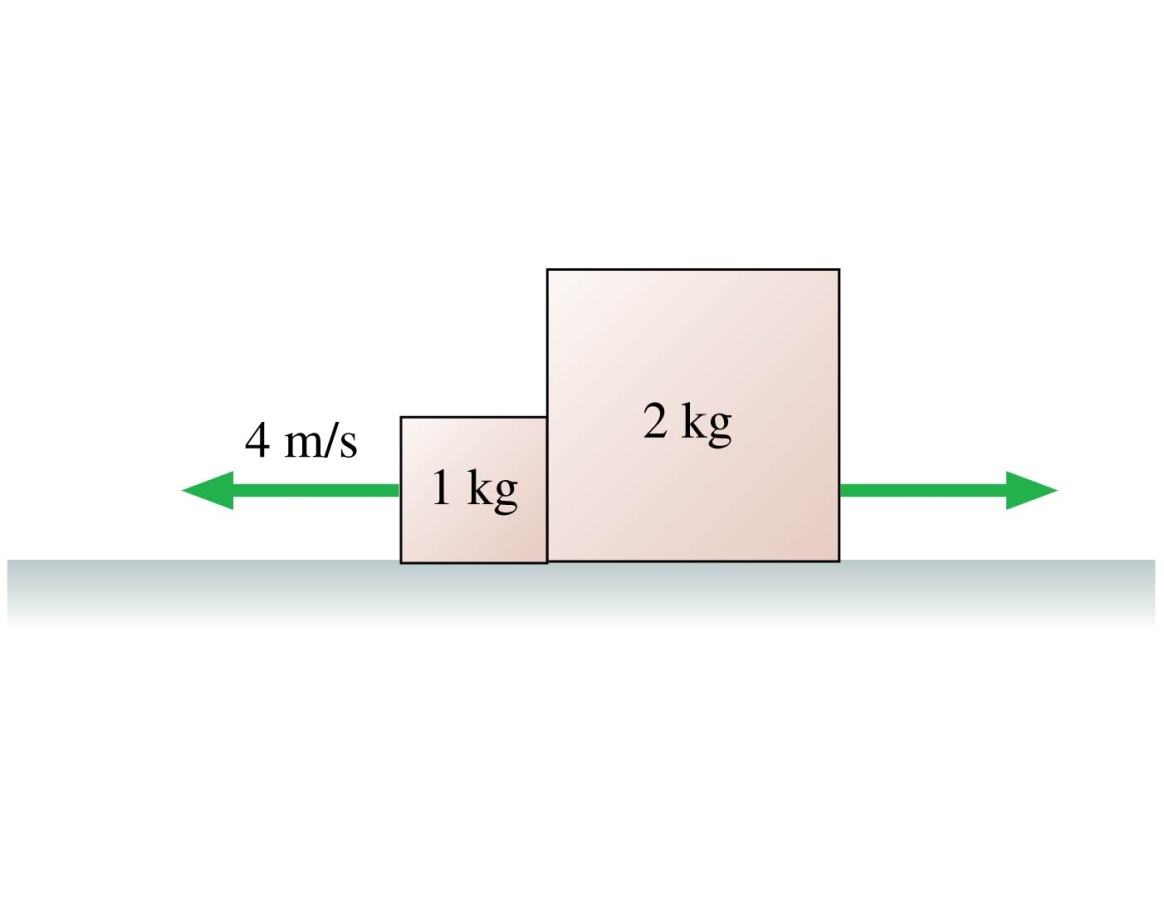 1 m/s. 
2 m/s.
4 m/s.
8 m/s.
There’s not enough information to tell.
Slide 9-80
[Speaker Notes: Answer: B]
Example 9.7 Recoil
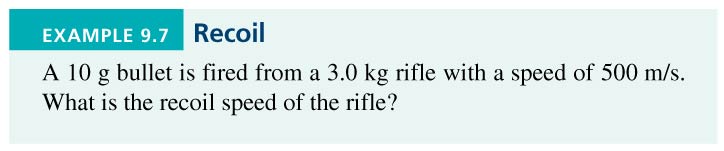 Slide 9-81
Example 9.7 Recoil
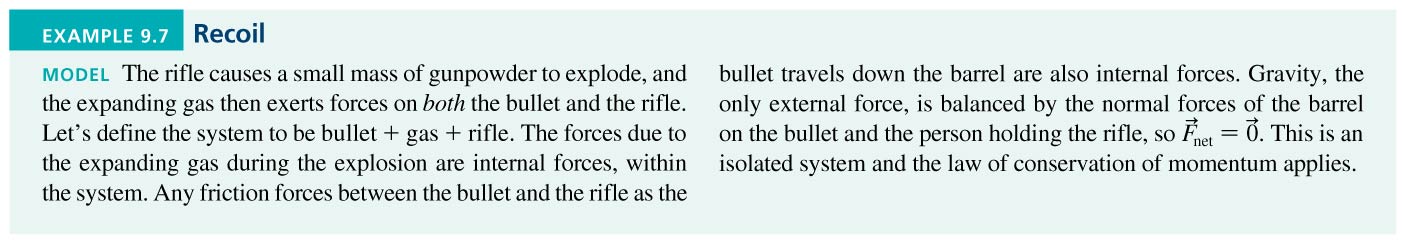 Slide 9-82
Example 9.7 Recoil
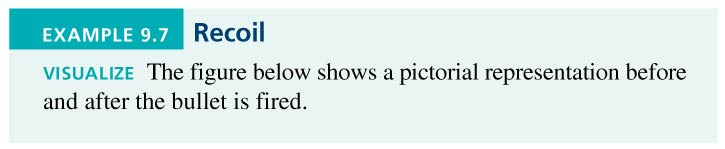 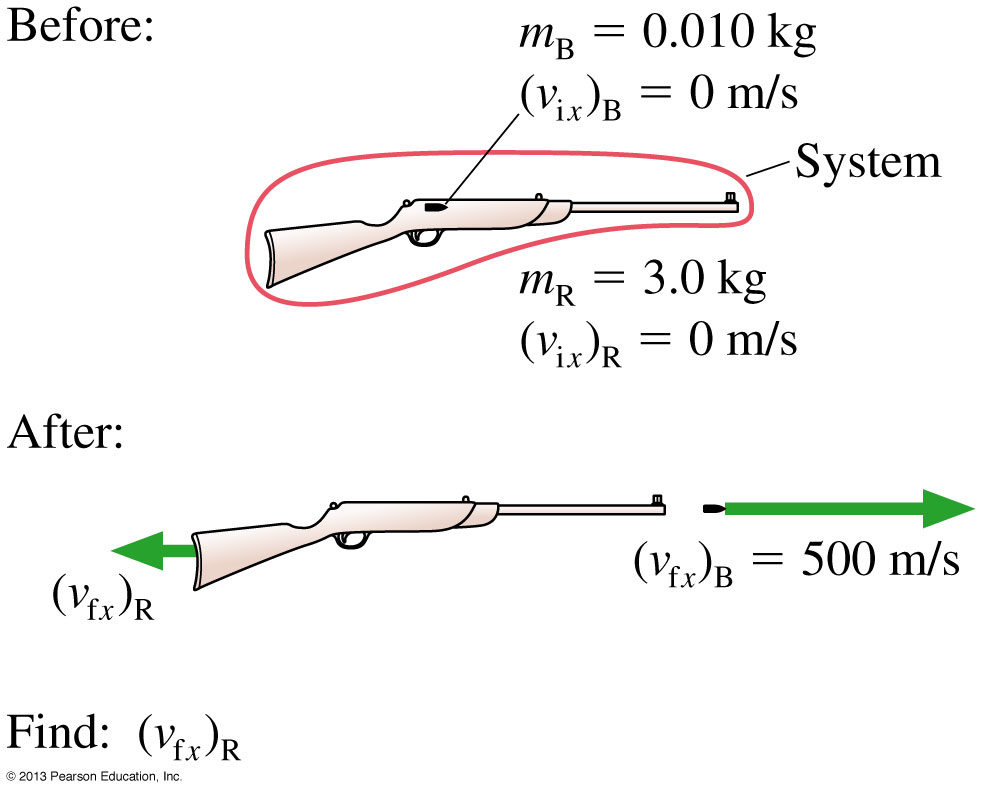 Slide 9-83
Example 9.7 Recoil
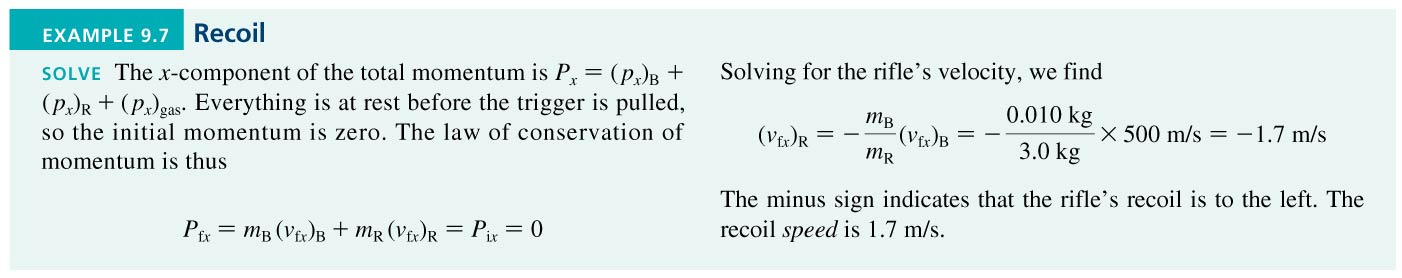 Slide 9-84
Rocket or Jet Propulsion
The figure shows a rocket with a parcel of fuel on board.
If we choose rocket  gases to be the system, the burning and expulsion are both internal forces.
The exhaust gases gain backward momentum as they are shot out the back.
The total momentum of the system remains zero.
Therefore, the rocket gains forward momentum.
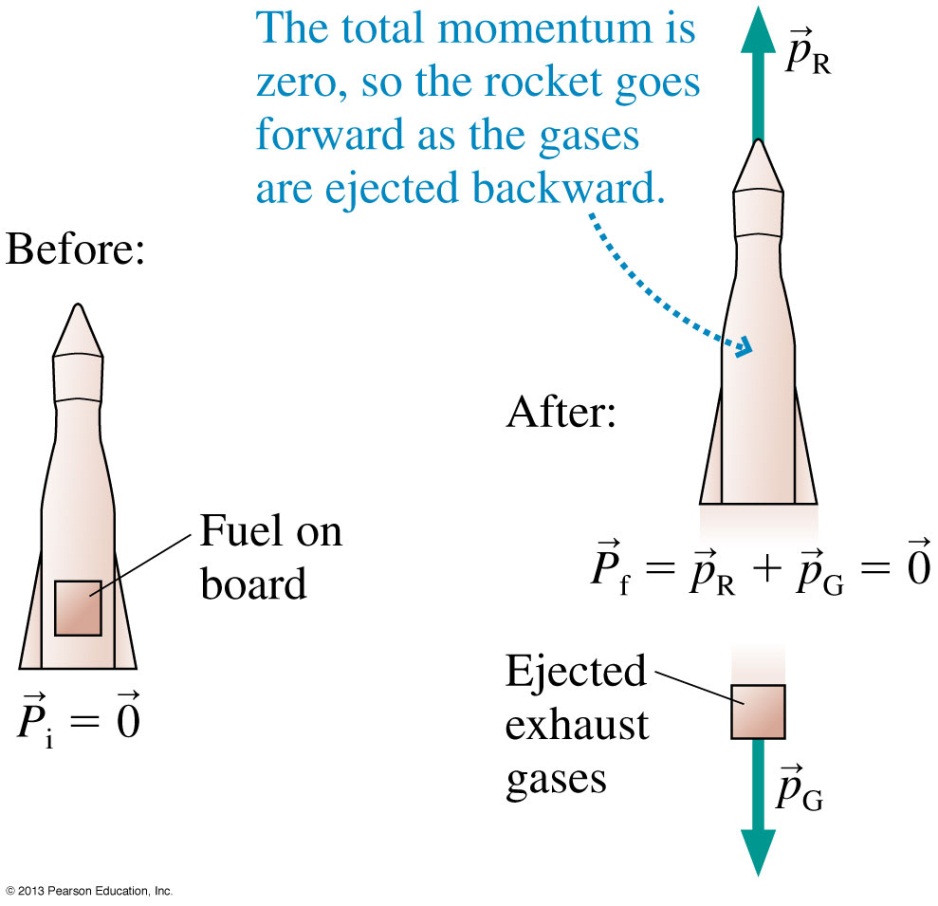 Slide 9-85
Momentum in Two Dimensions
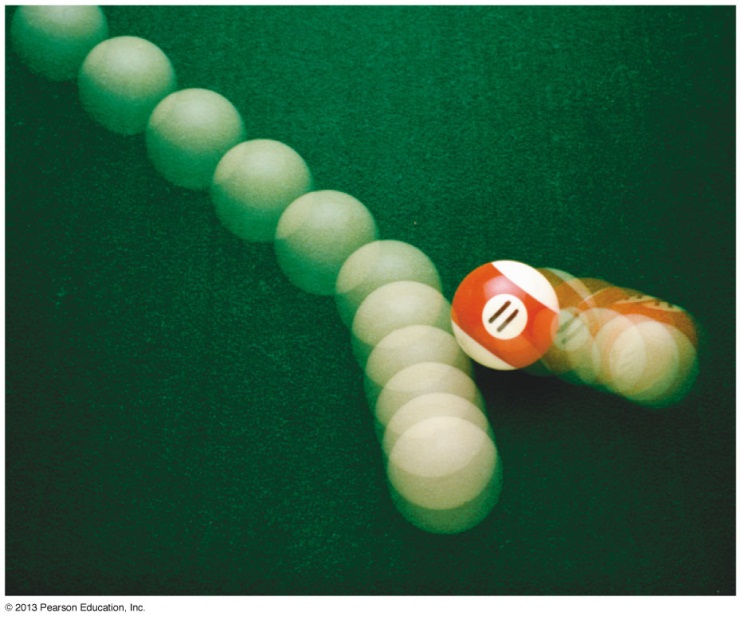 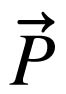 The total momentum     is a vector sum of the momentaof the individual particles.
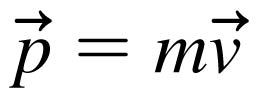 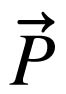 Momentum is conserved only if each component of      is conserved:
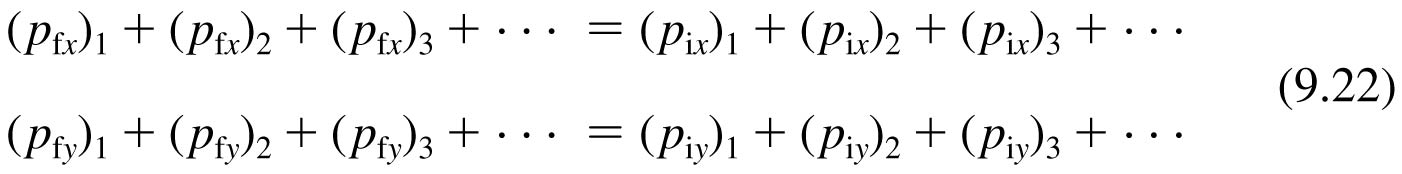 Slide 9-86
QuickCheck 9.12
A cart is rolling at 5 m/s. A heavy lead weight is suspended by a thread beneath the cart. Suddenly the thread breaks and the weight falls. Immediately afterward, the speed of the cart is
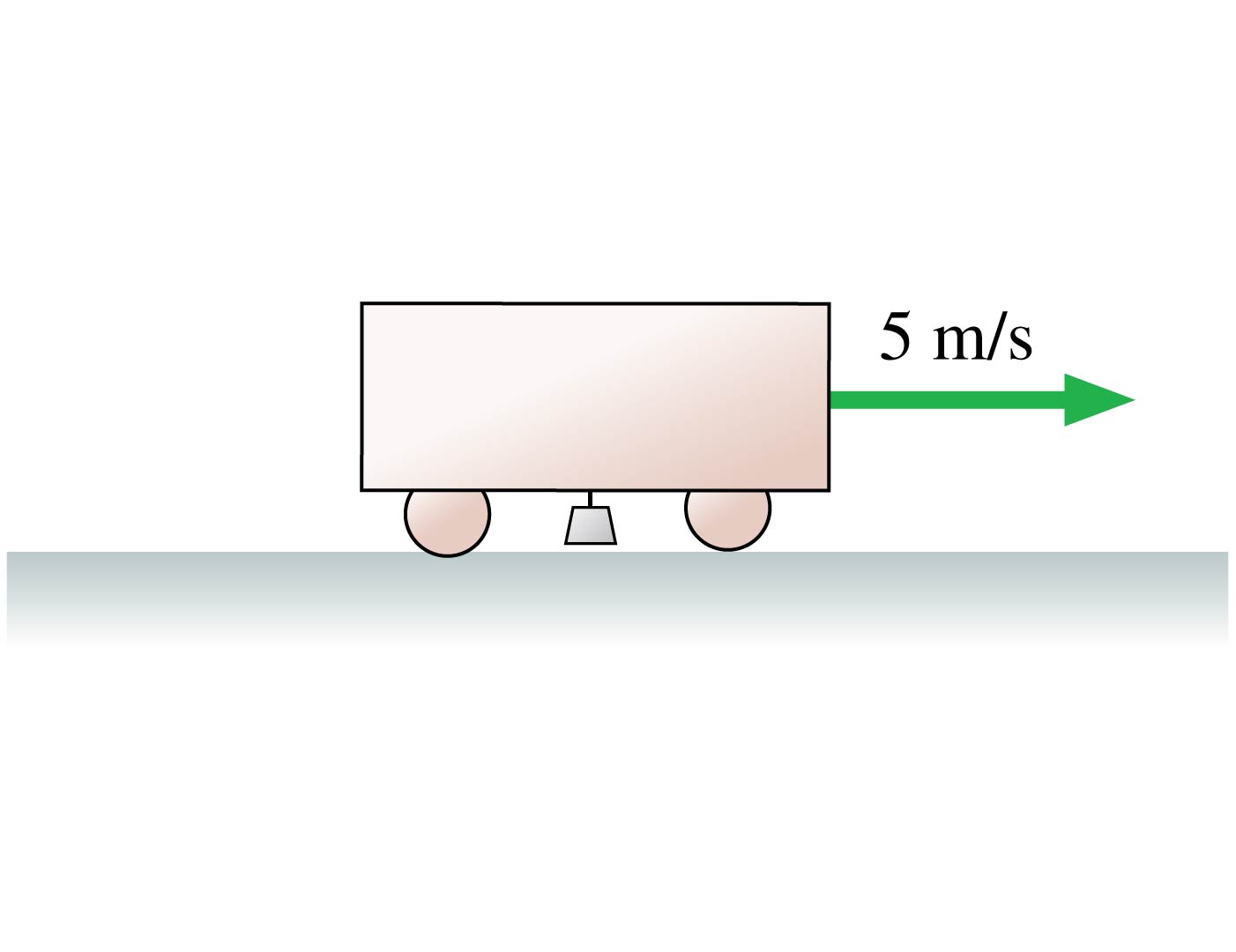 Less than 5 m/s.
Still 5 m/s.
More than 5 m/s.
Slide 9-87
QuickCheck 9.12
A cart is rolling at 5 m/s. A heavy lead weight is suspended by a thread beneath the cart. Suddenly the thread breaks and the weight falls. Immediately afterward, the speed of the cart is
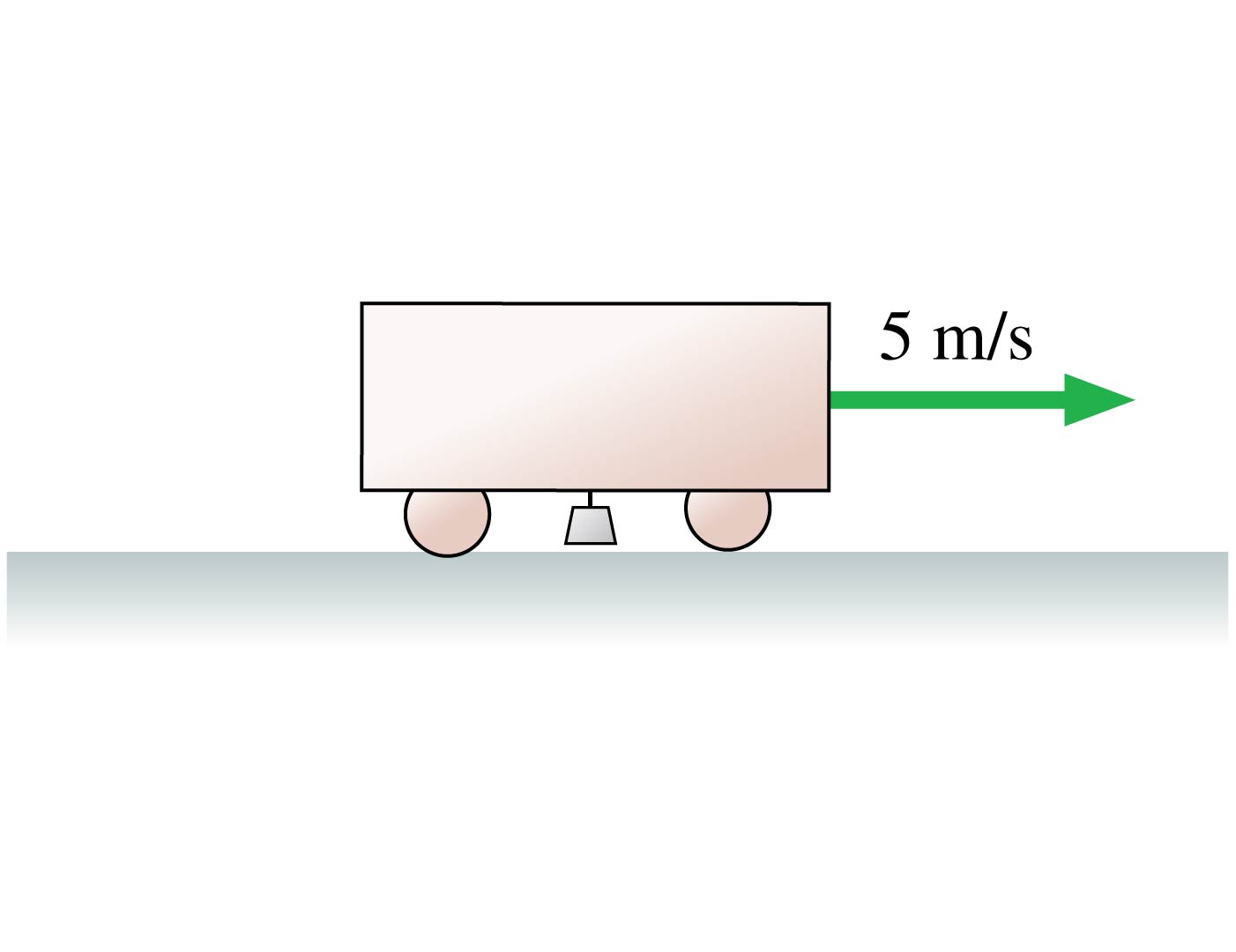 Less than 5 m/s.
Still 5 m/s.
More than 5 m/s.
No external forces to exert an impulse.
The falling weight still has forward momentum.
Slide 9-88
Chapter 9 Summary Slides
Slide 9-89
General Principles
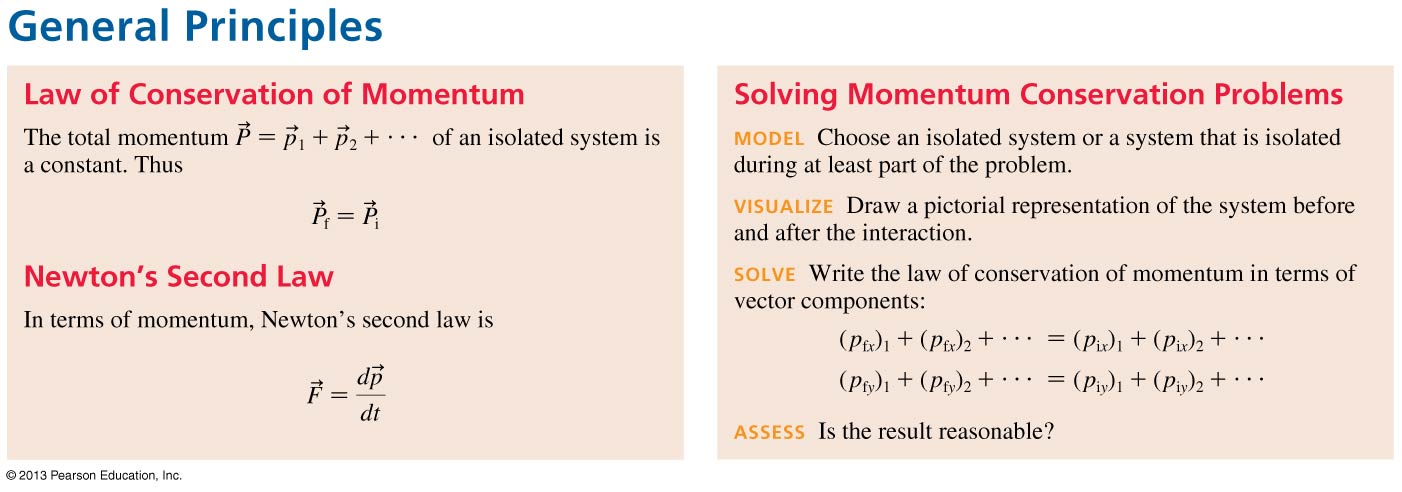 Slide 9-90
General Principles
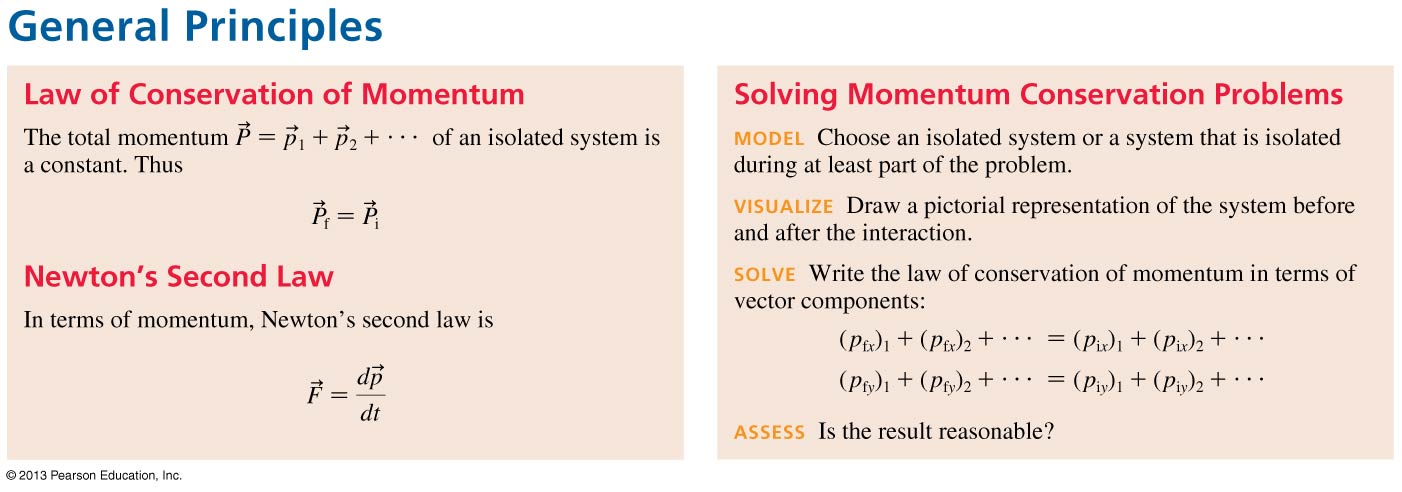 Slide 9-91
Important Concepts
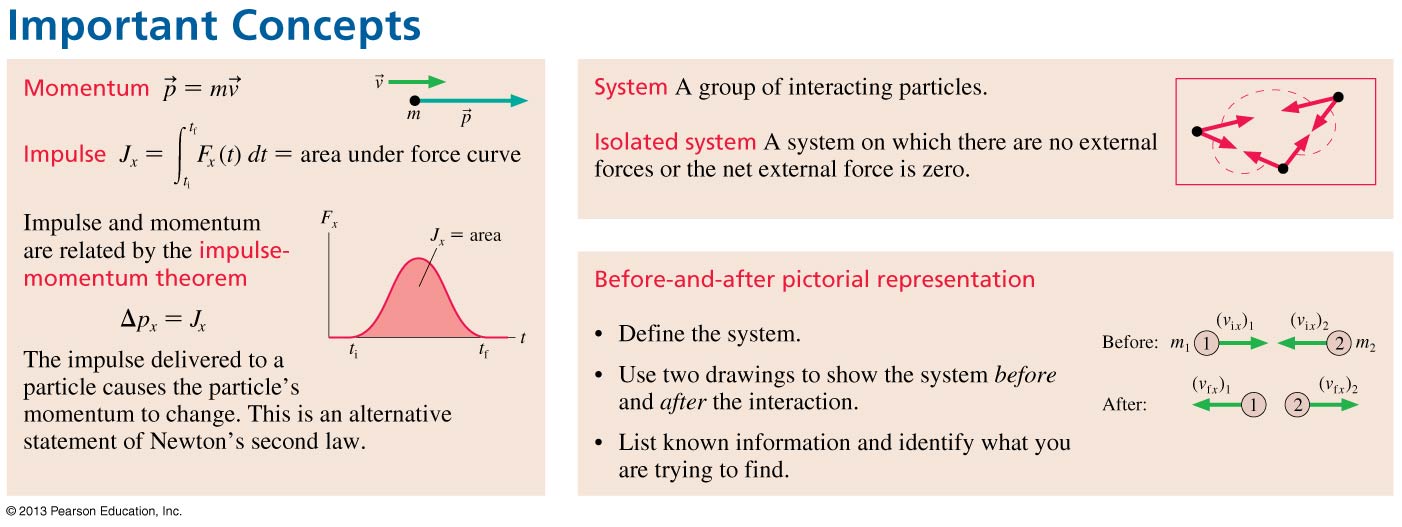 Slide 9-92
Important Concepts
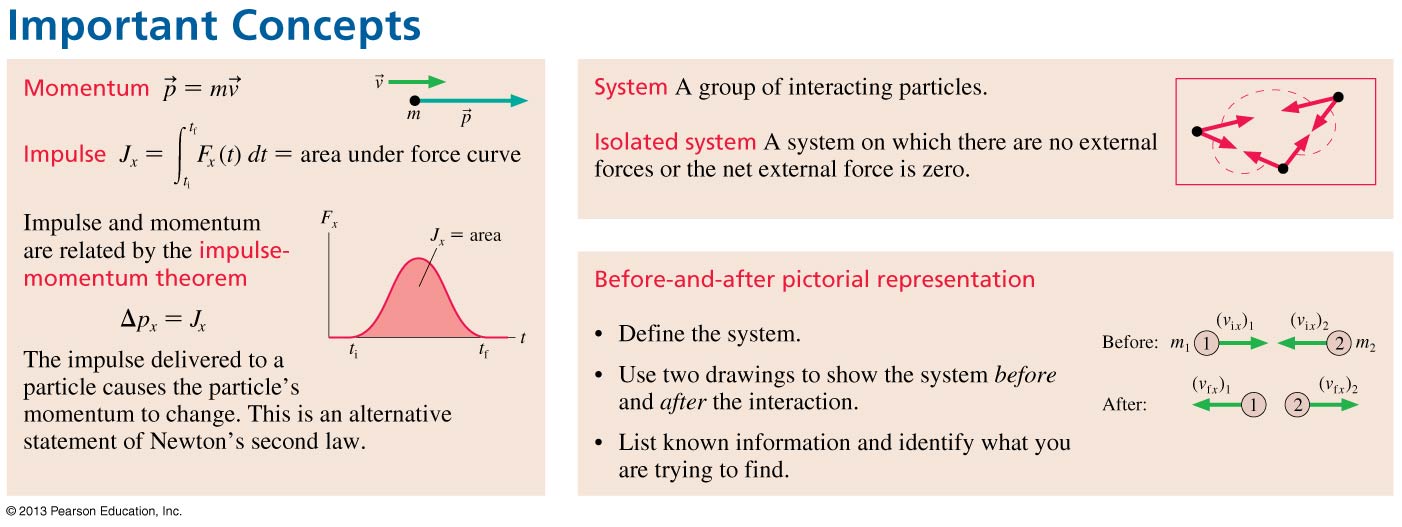 Slide 9-93